Lecture 10WiFi PHY
CS397/497 – Wireless Protocols for IoT
Branden Ghena – Winter 2023
Materials in collaboration with Pat Pannuto (UCSD)
Administrivia
Lab: Thread
Due Friday by end-of-day

Hw: Matter
Renamed from Hw: Mesh, focus on understanding application clusters
Should be out today??
Won’t be due until next week, since it was delayed

See Piazza post with IoT companies
If you’re looking for ideas to search for possible jobs
No idea about the real opportunities available right now
2
Today’s Goals
Discuss WiFi physical layers
Get a feel for what choices are leading to more throughput
Think a little about what the costs of that are
3
Outline
WiFi Overview

WiFi PHY
802.11/802.11b
802.11a/802.11g
802.11n/802.11ac
802.11ax

Real-World WiFi
4
What is WiFi?
5
What is WiFi?
(That title is a joke. Even my grandparents know what WiFi is.)







WiFi is the most successful wireless protocol.
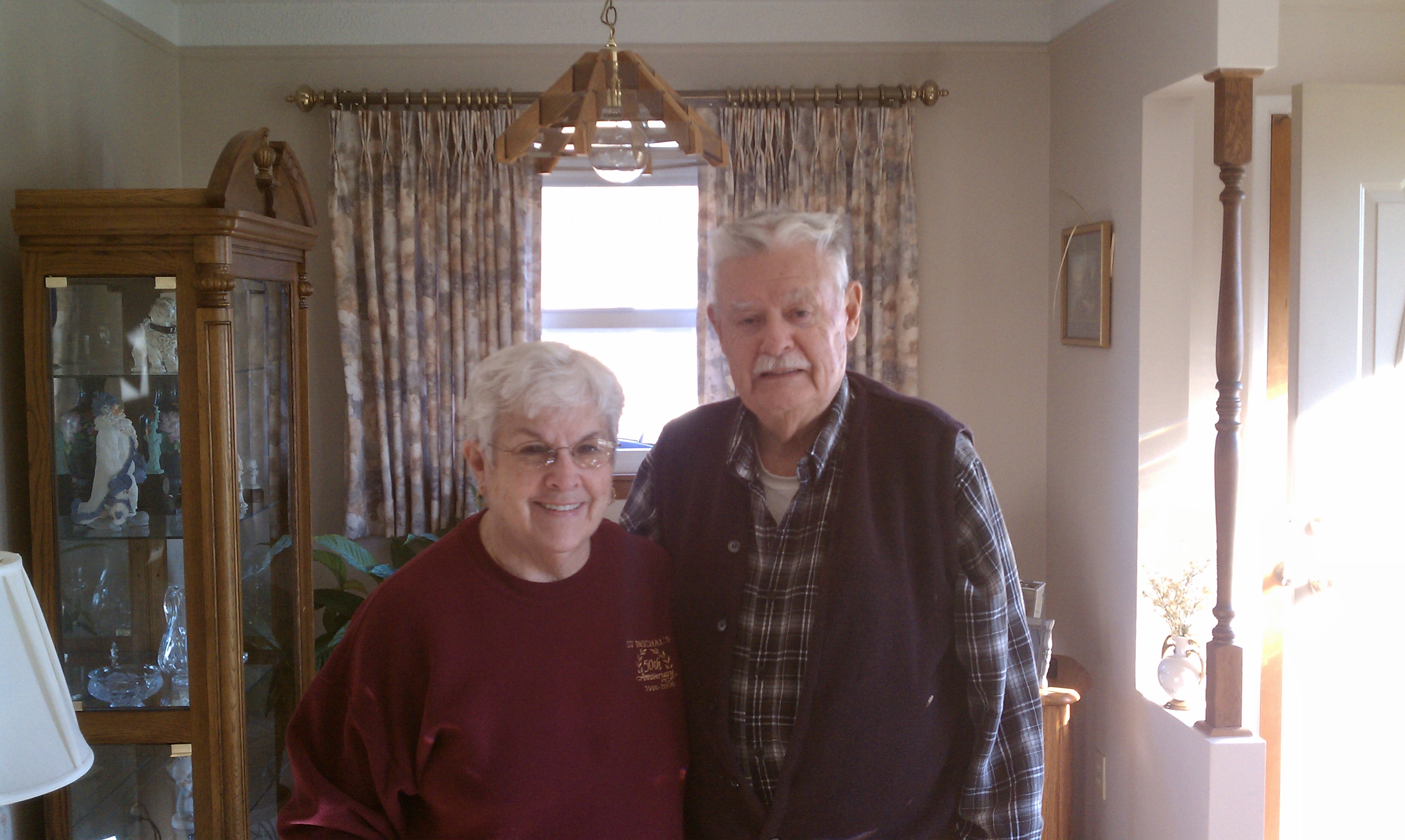 6
What is WiFi?
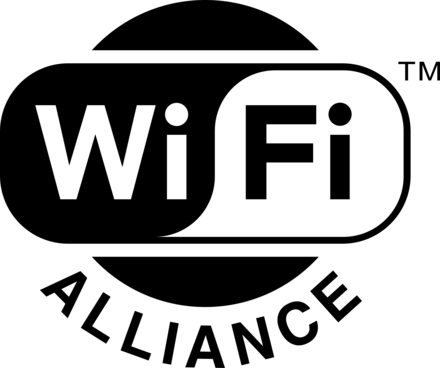 Most successful wireless protocol (family)

Small Area (~35m), high performance (up to 9,600 Mbit/s)

~30 years young
We’ll do some history
Note the parallels in technology development
First: Maximize the performance of a single channel
Now: Improve performance through parallelism (more channels working together)
7
802.11 timeline
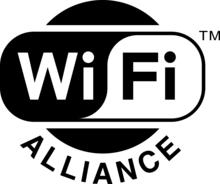 1985 – US FCC rules ISM band for unlicensed use
1990s – WaveLAN (NCR Corporation, Netherlands)
Wireless ethernet for cashier systems
1997 – 802.11 specification
1999 – 802.11b and 802.11a amendments
1999 – WiFi Alliance formed for certification of devices
1999 – Apple iBook is the first consumer WiFi product
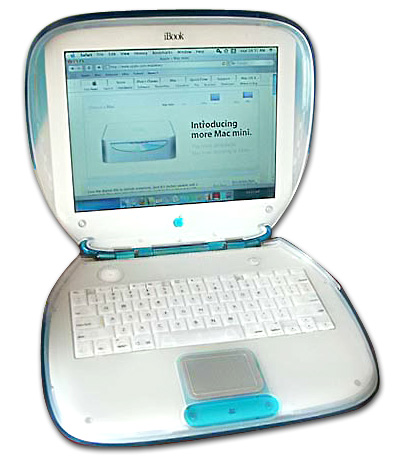 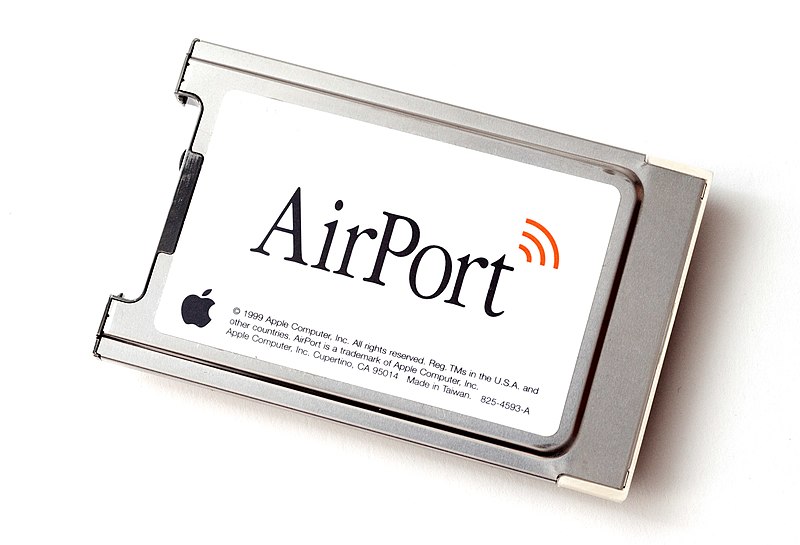 8
Major amendments
802.11b was very popular but is now usually unsupported
802.11a never saw major deployment
WiFi Alliance rebranded 802.11ac as “WiFi 5” and backported scheme
9
Resources
Peter Steenkiste – Carnegie Mellon University
https://www.cs.cmu.edu/~prs/wirelessS18/handouts/L11-AdHoc.pdf
https://www.cs.cmu.edu/~prs/wirelessS18/handouts/L12-LAN.pdf

Raj Jain – Washington University in Saint Louis
https://www.cse.wustl.edu/~jain/cse574-14/ftp/j_05lan.pdf
https://www.cse.wustl.edu/~jain/cse574-14/ftp/j_06lan.pdf

Honestly
https://en.wikipedia.org/wiki/IEEE_802.11
10
Outline
WiFi Overview

WiFi PHY
802.11/802.11b
802.11a/802.11g
802.11n/802.11ac
802.11ax

Real-World WiFi
11
WiFi Physical Layer
Details start to get pretty messy here for multiple reasons:

Different countries/regions have different standards
Channels look a little different in different areas

WiFi has evolved over the last 20 years
Different features are designed for different amendments

WiFi is focused on improving throughput
Solutions that were initially “too complicated” no longer are
12
Goal: improve throughput
In twenty years, WiFi has gone from 2 Mbps to 9.6 Gbps
How does a network PHY improve its throughput?
13
Goal: improve throughput
In twenty years, WiFi has gone from 2 Mbps to 9.6 Gbps
How does a network PHY improve its throughput?

More capable modulation and/or bit transmission
Techniques like OFDM and MIMO

More bandwidth
Increased channel with at 2.4 Ghz and bigger 5 GHz channels
14
Walking through PHY changes by amendment
15
Original WiFi specification (1997)
Legacy WiFi
Frequency Hopping Spread Spectrum (FHSS)
GFSK (Gaussian Frequency-Shift Keying)
Relatively simple radio design
Frequency hopping over 80 channels (1 MHz each)
Actually supports an Infrared PHY as well!!
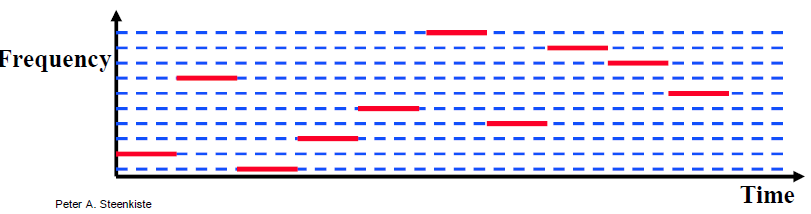 16
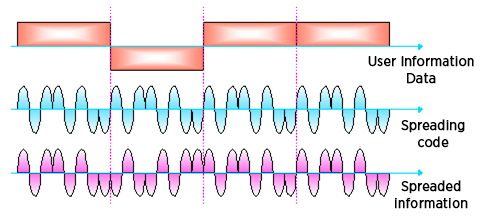 802.11b (1999)
802.11b
Direct Sequence Spread Spectrum (DSSS)
DBPSK and DQPSK (Differential Binary/Quadrature Phase-Shift Keying)

Translate data into “codes”
Each data bit corresponds to severalcode bits (Chips)
Chips are what is actually modulatedover the air
Data can be recovered by knowingthe code patterns
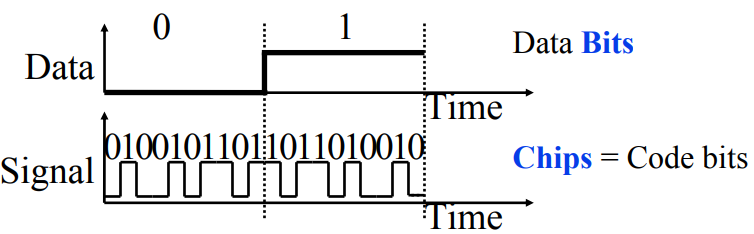 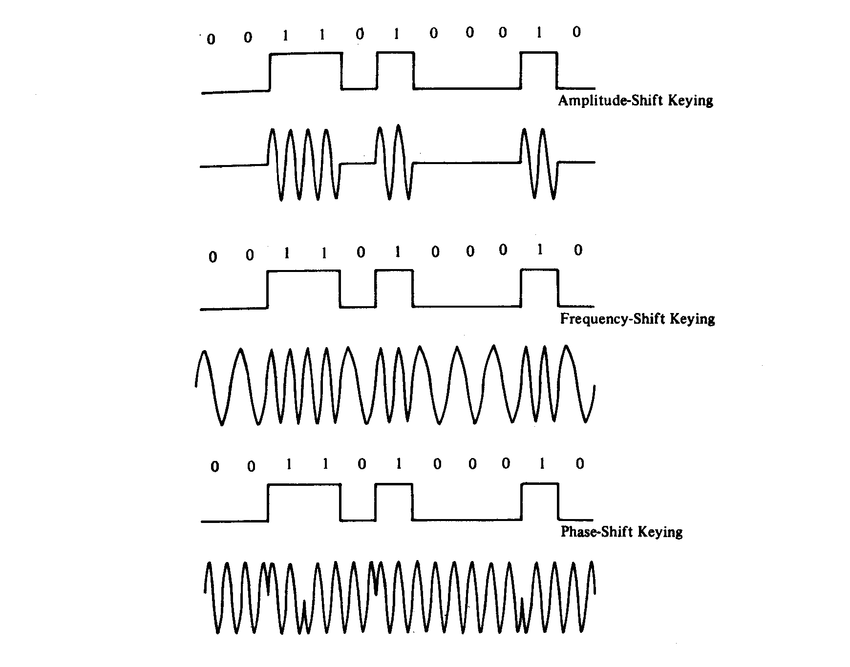 Phase-shift Keying (of the Chips)
Modulation
17
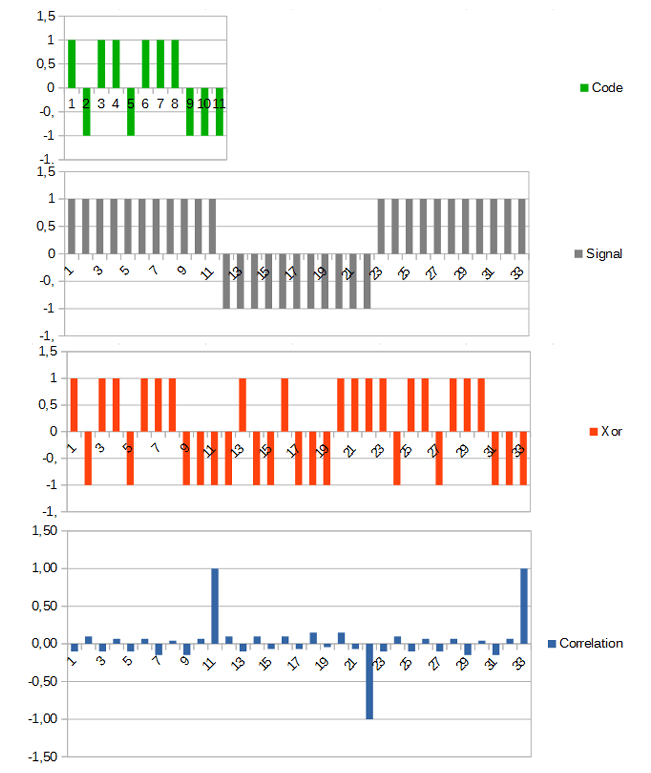 DSSS example from 802.15.4
Data sent is 101
Code is longer than data, so we replicate bits
Data is recoverable, even with noise
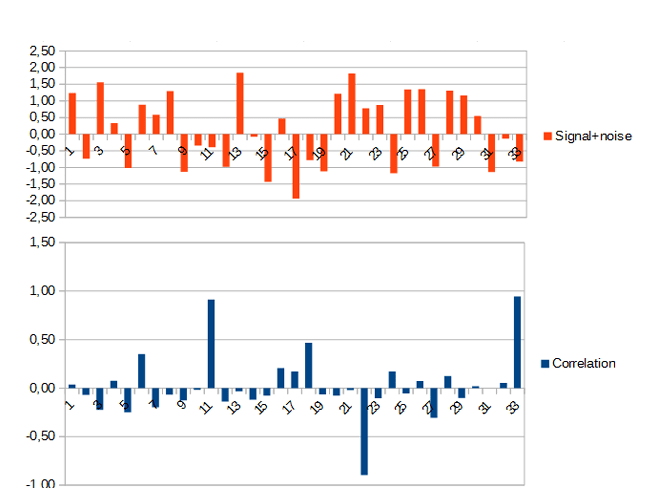 https://circuitcellar.com/research-design-hub/dsss-in-a-nutshell/
18
DSSS goals
DSSS increases bandwidth of a signal
Beyond what is needed for the data
Energy is smeared across the frequencies

More robust against interference
Narrowband signals knock out only partof the signal
Data can be recovered from partial code
Cost: using a lot of bandwidth for only a little data
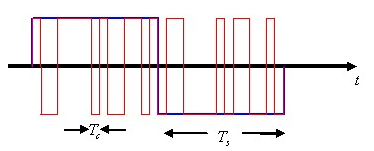 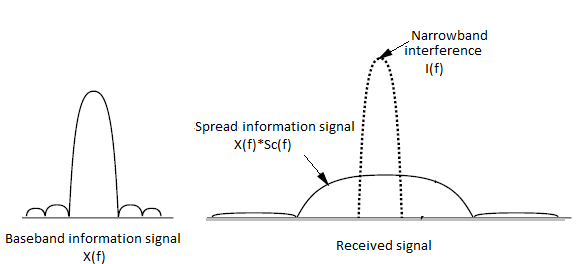 19
802.11b channels
14 channels total
1-11 for US
1-13 for most of the rest of the world
1-14 for Japan (but 14 only for 802.11b)
22 MHz channels
5 MHz spacing -> significant channel overlap
Channels 1, 6, and 11 can be used without overlap
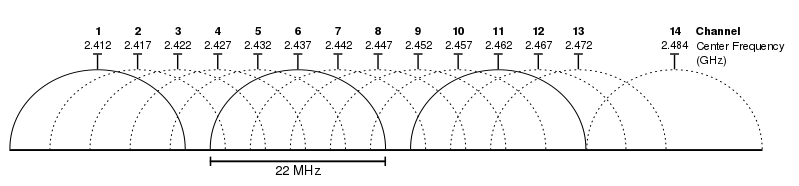 20
Break + Question
If the majority of channels overlap, why even have them?
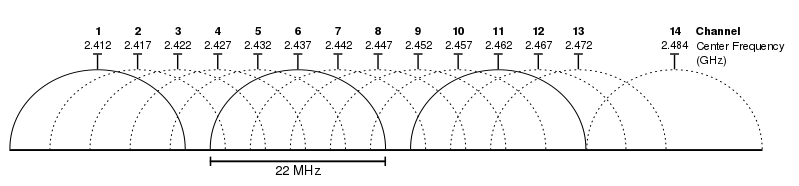 21
Break + Question
If the majority of channels overlap, why even have them?
Different options for different regions
Inside US use three channels: 1, 6, 11
Outside of North America can use four channels: 1, 5, 9, 13

Historical: avoid other 2.4 GHz users
If they’re at the low end of the band, you could switch to channel 2 or 3
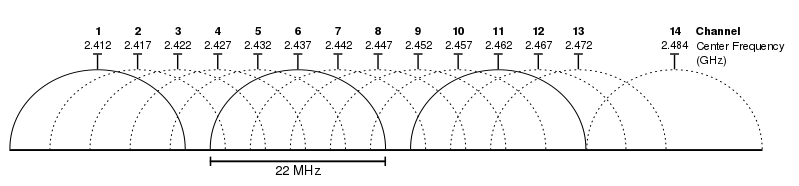 22
Walking through PHY changes by amendment
23
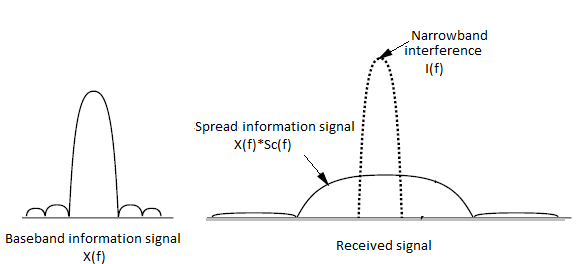 OFDM enables higher throughput
Replace DSSS withOrthogonal Frequency Division Multiplexing

OFDM idea
Split band into a number of narrow subcarriers
Subcarriers are spaced so that they don’t interfere
Transmit on multiple subcarriers at once to increase throughput
Recall DSSS
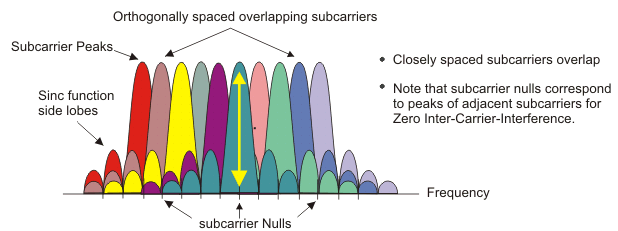 24
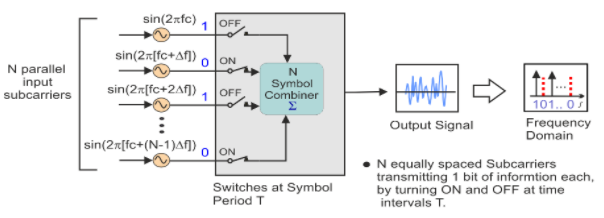 OFDM enables higher throughput at complexity cost
Receivers collect signal from entire channel
And then can split it apart to gain the data on each subcarrier






Tradeoffs
Benefits: more throughput, still robust against narrowband interference
Costs: more complicated and sensitive radio design
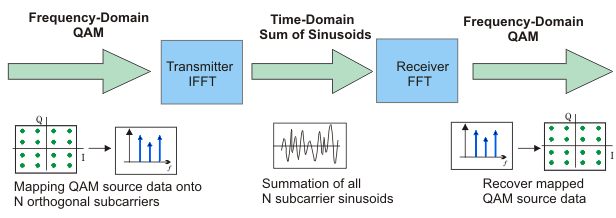 25
802.11a (1999)
Applied OFDM techniques on the 5 GHz band
Enabled more data throughput 54 Mbps (compare to 11 Mbps for 802.11b)

Multiple rates available
BPSK/QPSK/QAM over OFDM
Quadrature Amplitude Modulation (QAM)

Never reached widespread adoption
Regulatory hurdles in some regions
More complicated hardware delayed it
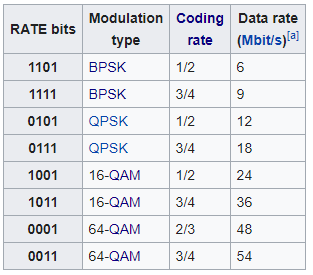 26
802.11a channels
802.11a did promote the use of 5 GHz band
Several 20 MHz channels with no overlap (9ish in the US)
Big increase from “three” channels of 2.4 GHz
Various regional rules on a number of different channels
Needs to avoid frequencies in use by existing radar deployments
Orange channels aren’t usually used in the US at least
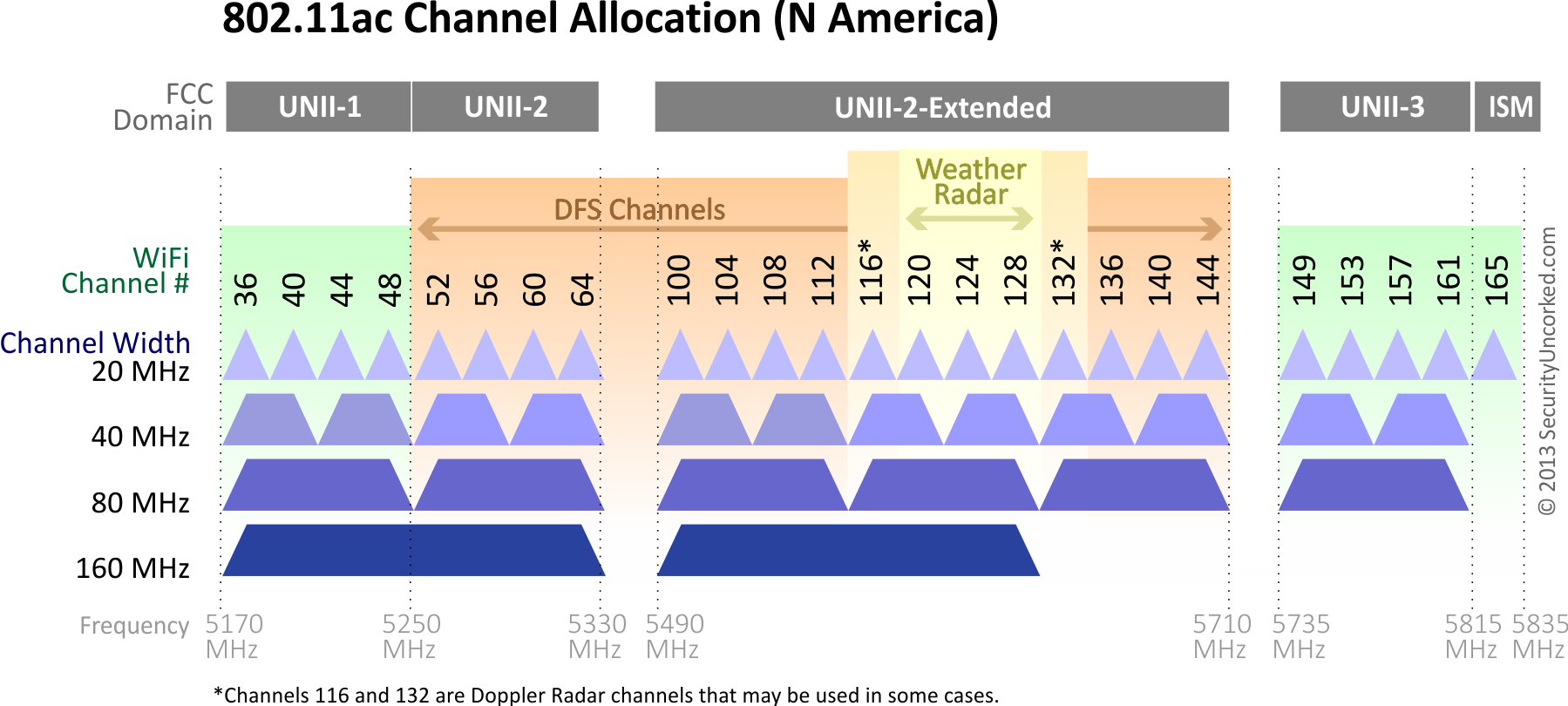 27
Walking through PHY changes by amendment
28
802.11g (2003)
Applies OFDM to 2.4 GHz band
Increases throughput from 11 Mbps to 54 Mbps
Repeats rate choices of 802.11a but on more support 2.4 GHz band

Same 2.4 GHz channels as 802.11b, but 20 MHz bandwidth
Still 1, 6, 11 in US
1, 5, 9, 13 in other regions

Backwards compatible with 802.11b
Capable of DSSS communication when required
29
Cost of supporting 802.11b
802.11g uses a completely different PHY layer than 802.11b
DSSS -> OFDM
Unintelligible to old receivers creating an interoperability problem

Interoperability mode: send part of message in old format
DSSS header with OFDM payload
Adds overhead and slows down the entire network
Starting with 802.11n, routers don’t support 802.11b by default
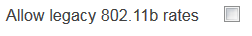 30
Truth or Fiction: “An 802.11b device slows your whole network to b speed”
Aka, should you have followed all the blogs telling you to do this?:




A: ”Sort of”, and “no”
When active, b devices slow networks simply because they occupy the channel
Cutting off your b devices doesn’t cut off your neighbor’s
Contention [without coordination] is the bigger problem
On own network, routers are “b-aware”, and can schedule around efficiently
At cost of “talking b” to everyone a little
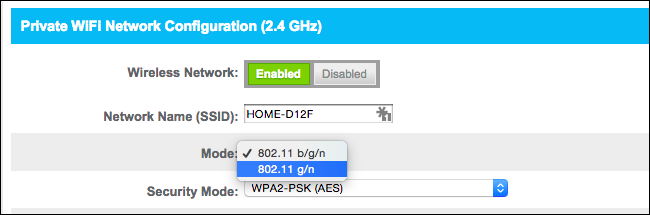 31
Improved WiFi hardware is in high demand
Typically, standards lead hardware by several years
BLE 5.2 is out, but 5.0 is just being adopted in phones

Development of 802.11g hardware started before finalization of standard
Demand for increased performance was already high in 2003

Phenomena continues in modern WiFi and Cellular protocols
Hardware supports some features as soon as it’s clear they’ll exist
32
Walking through PHY changes by amendment
33
How do we increase throughput?
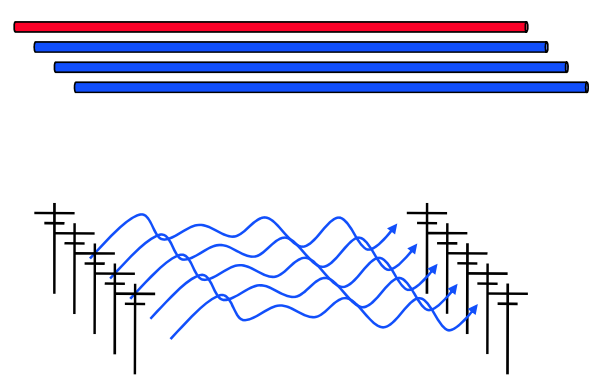 Wired world
Add more wires in parallel



Wireless world
Add more antennas?
34
How do we increase throughput?
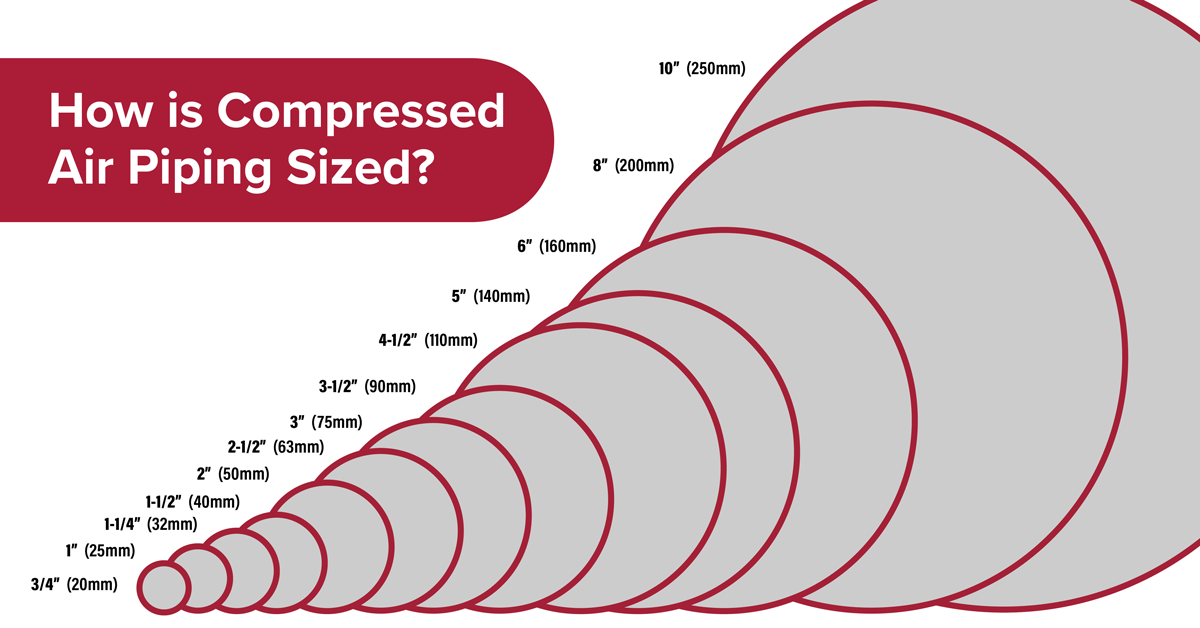 Water world
Fatter pipes


Wireless world
Fatter channels(with more bandwidth)
802.11.n — Y NOT BOTH?
35
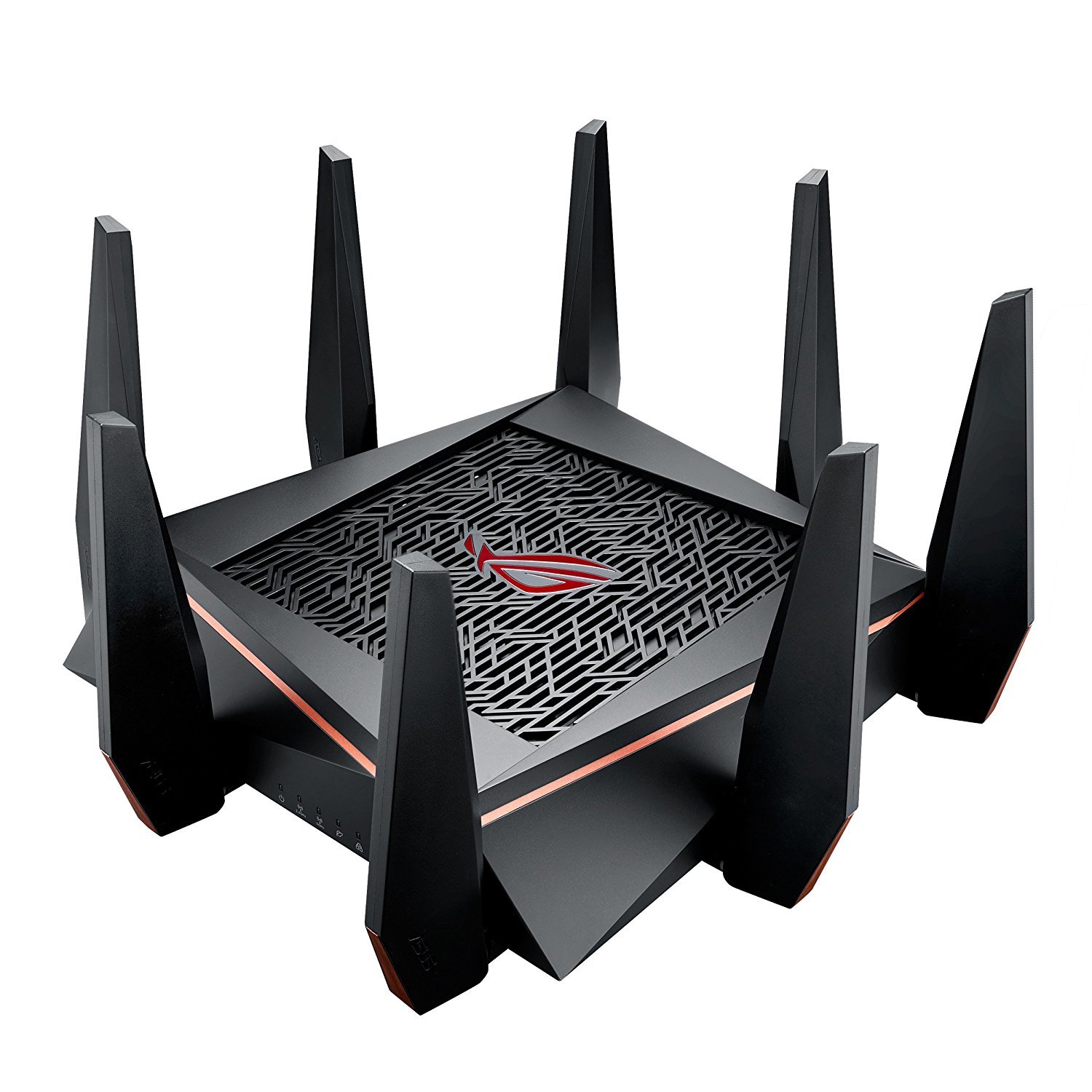 MIMO – Multiple In Multiple Out
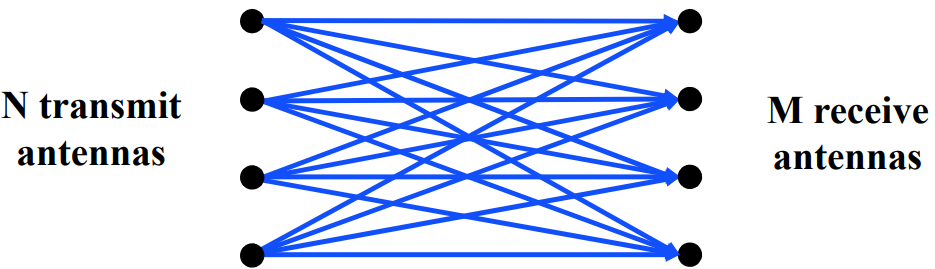 N x M subchannels can be used to send data simultaneously
Huge boost in data throughput
Antenna diversity adds to reliability as well

The signals may interfere with each other
But receiving all of them allows the data to be recovered

Beamforming
Use interactions between array of antennas to focus energy on the receiver
Way outside of the scope of this class
36
Expandable bandwidth
OFDM allows many subcarriers within a channel to be used at once
Throughput scales with the amount of bandwidth available
Allow larger 40 MHz channels to be used
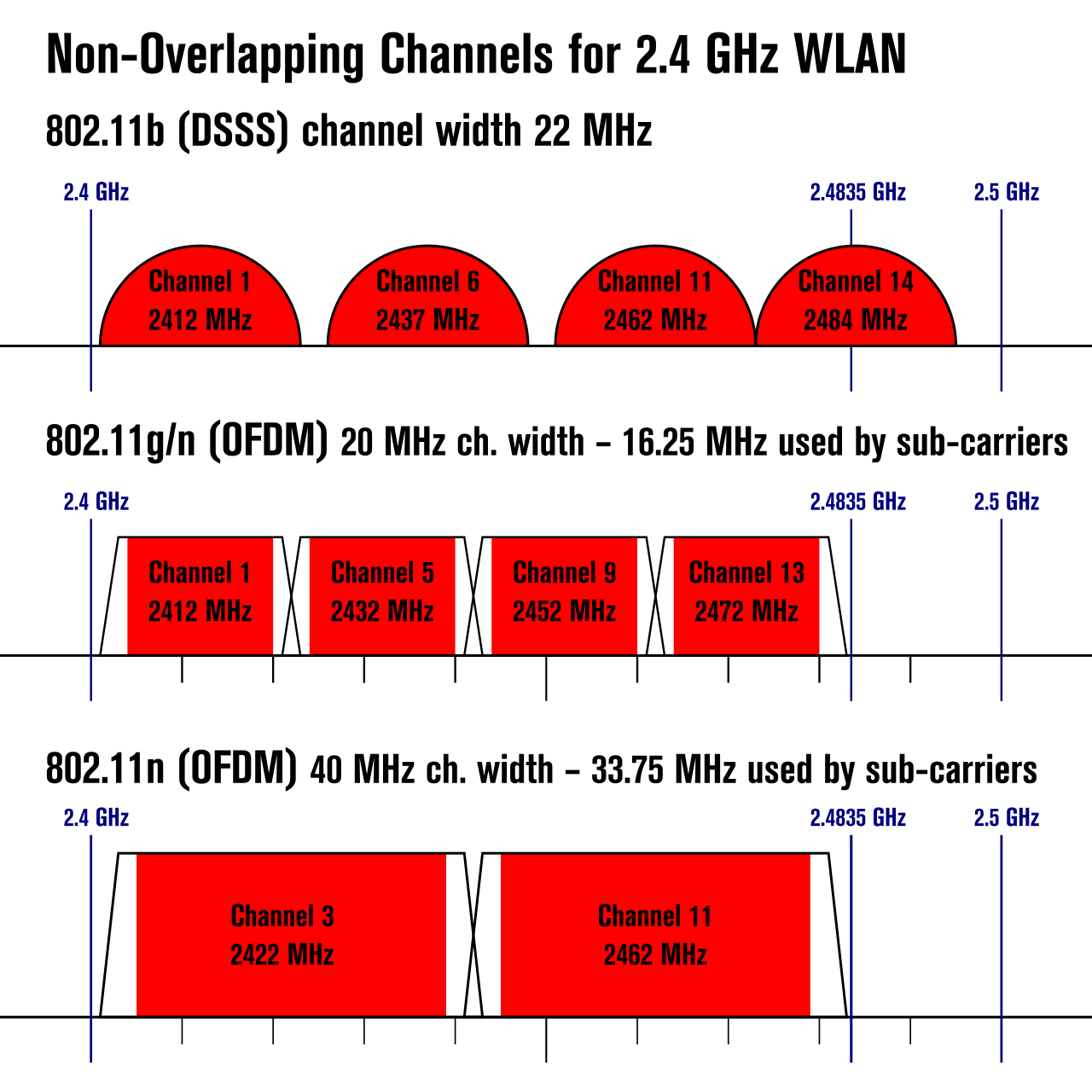 37
802.11n (2009)
Supports OFDM and MIMO on 2.4 GHz and 5 GHz

Supports 20 MHz and 40 MHz channels
Easier to create large channels in 5 GHz band

Backwards compatible with 802.11g (tries not to be with 802.11b)

Wildly successful
Still the 2.4 GHz band protocol (802.11ac is 5 GHz only)
A little less than half of the networks visible to me are still 802.11n
My apartment “building WiFi” is still 802.11g…
38
802.11n modulation and coding schemes
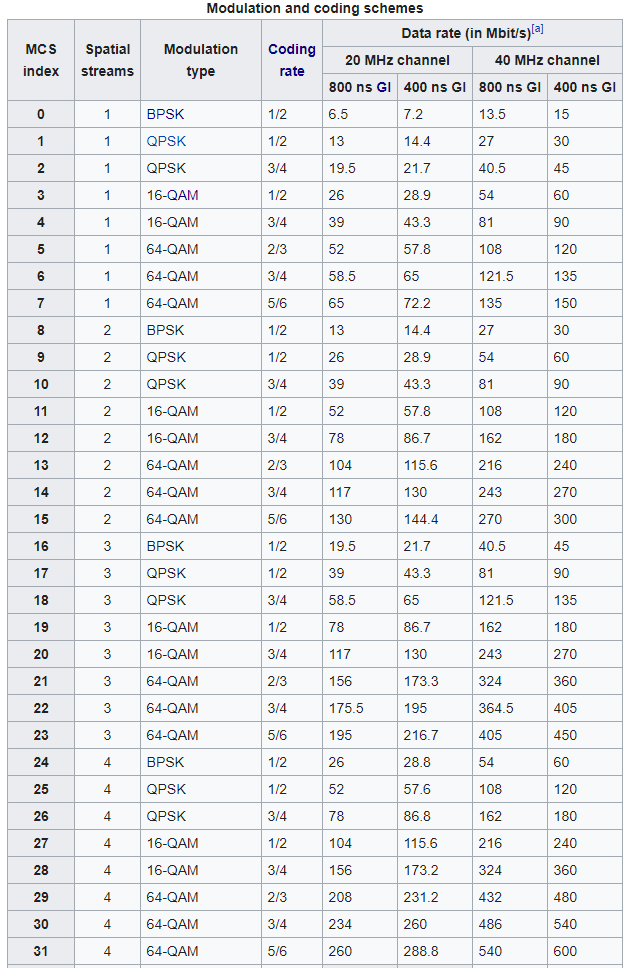 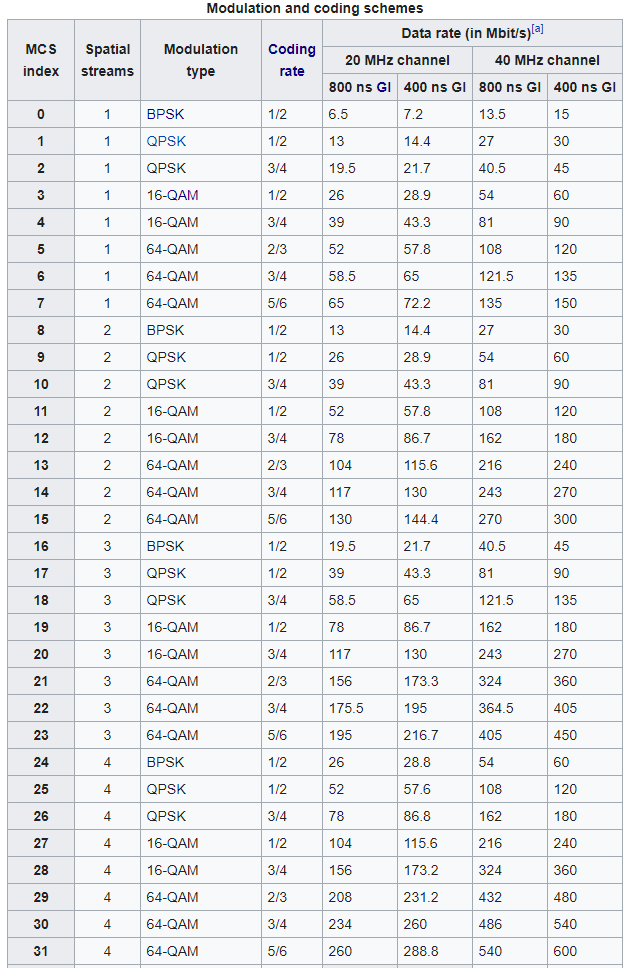 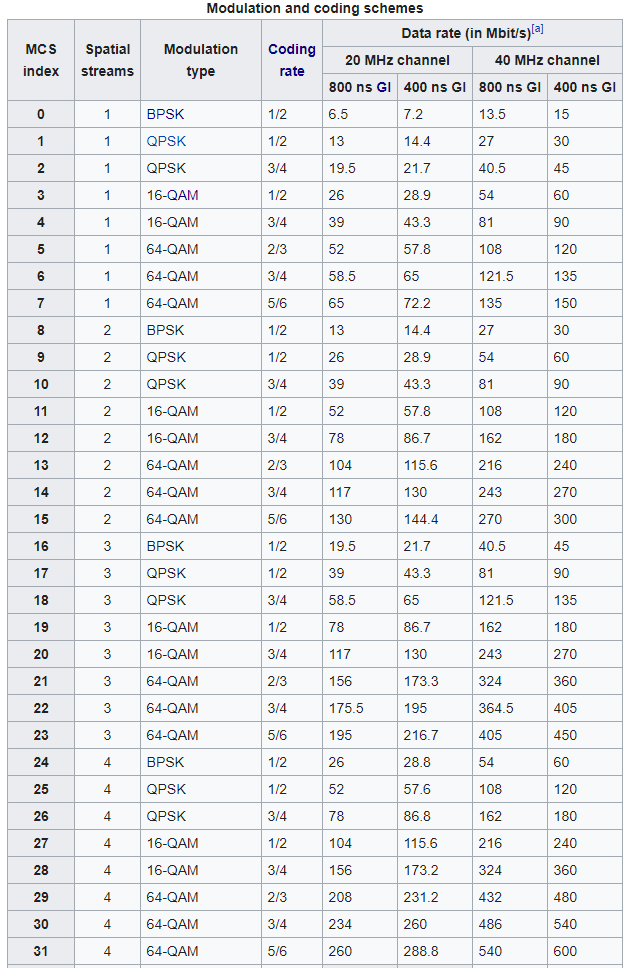 MCS – Modulation and Coding Scheme
GI – Guard Interval: delay between transmitted symbols
39
Break + Open Question
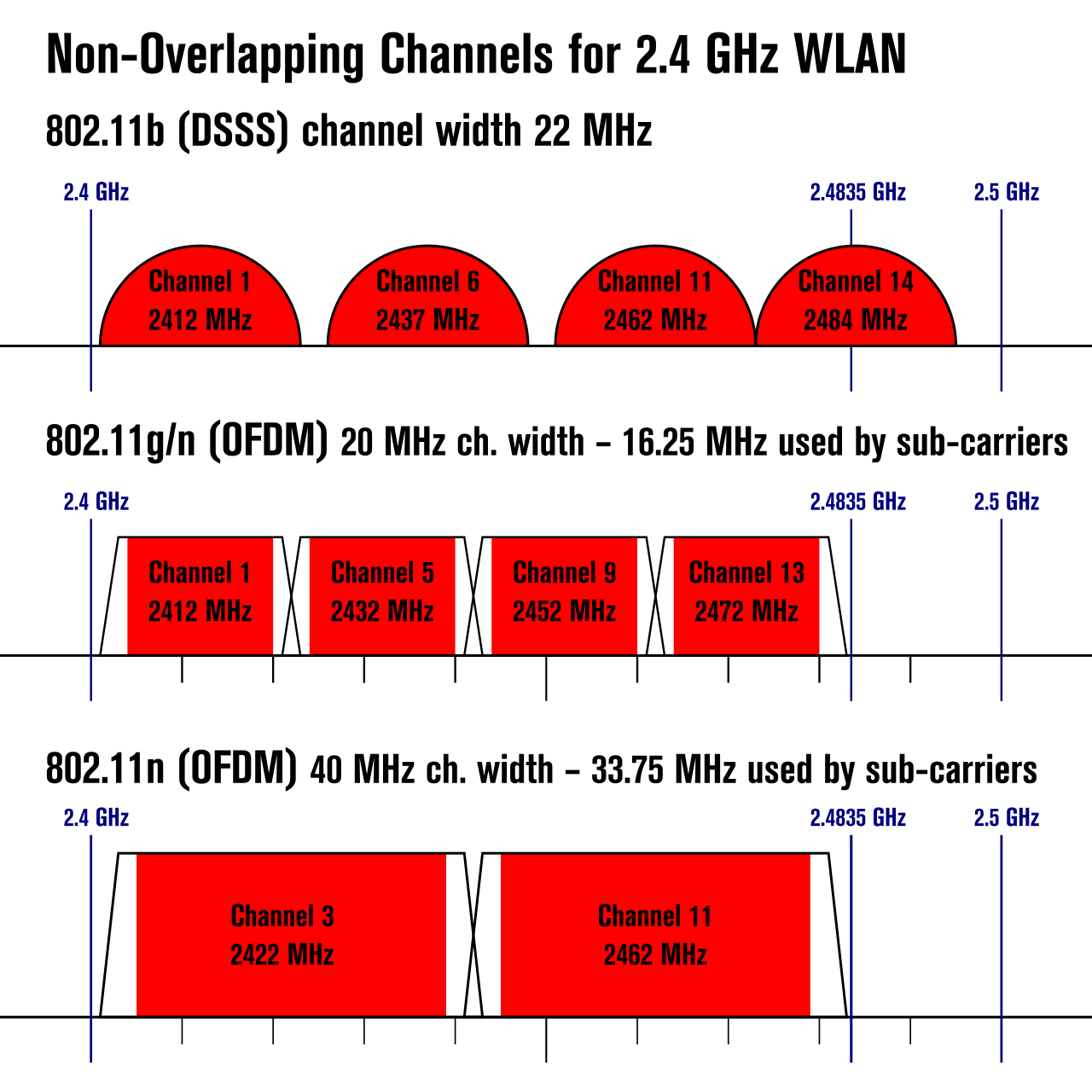 How much bandwidth is acceptable to use?
Is it okay for a WiFi network to usethe entire 2.4 GHz spectrum?
40
Break + Open Question
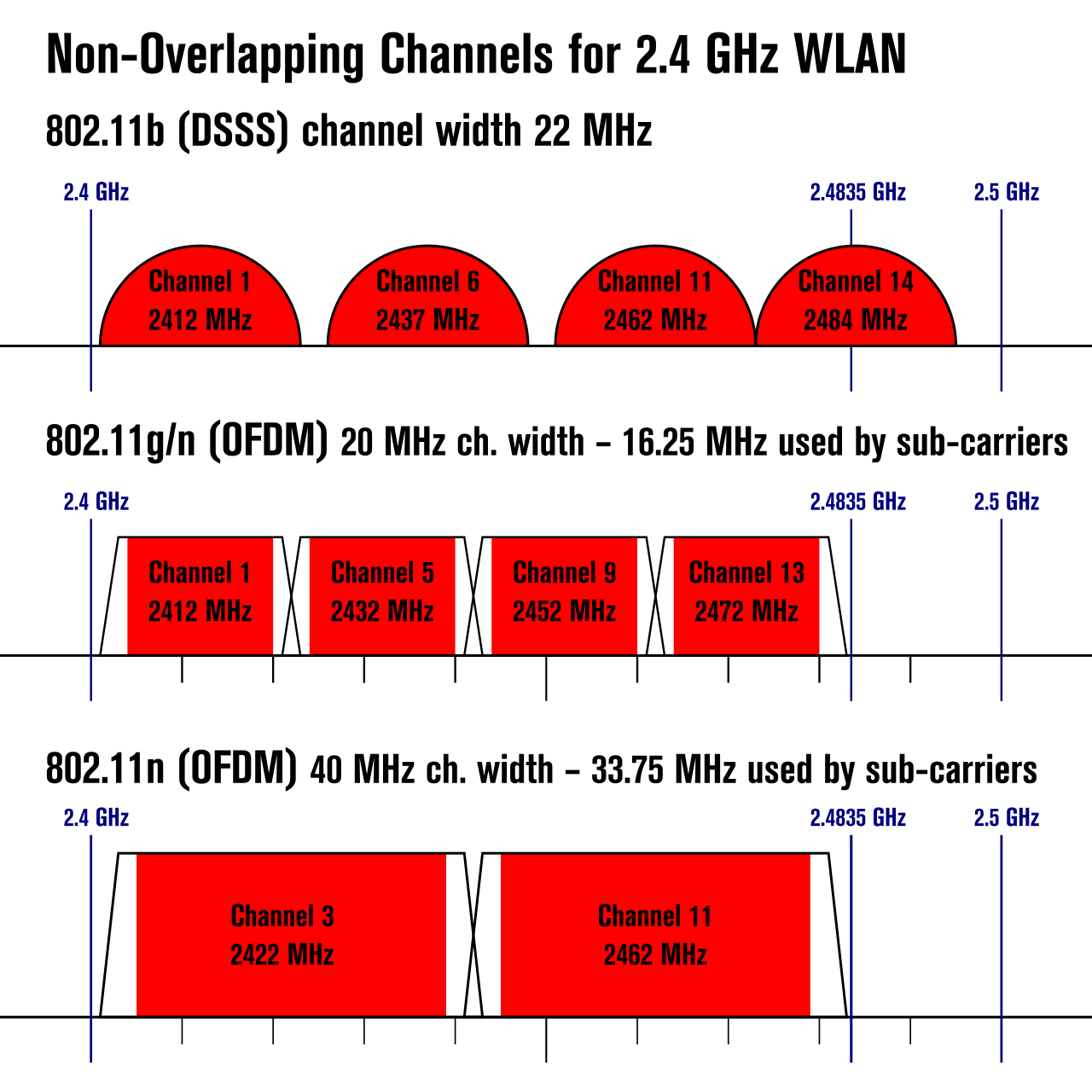 How much bandwidth is acceptable to use?
Is it okay for a WiFi network to usethe entire 2.4 GHz spectrum?

Maybe. At least the range is pretty short!
Only next-door neighbor’s network interfere with your network
Someone further away isn’t affected at all

Need to share with neighbors nearby though
Theoretically better to have separate allocations than to overlap and deal with the collisions
41
Walking through PHY changes by amendment
42
”The MIMO Gap”
Access points have 3-4 [or more now] antennas
Client devices have 1-2 [or more now] antennas
While absolute numbers keep going up, trend holds
Asymmetric design pattern again: More complexity in the AP than clients

Original MIMO was onedevice at a time
No expand to be multipledevice simultaneously
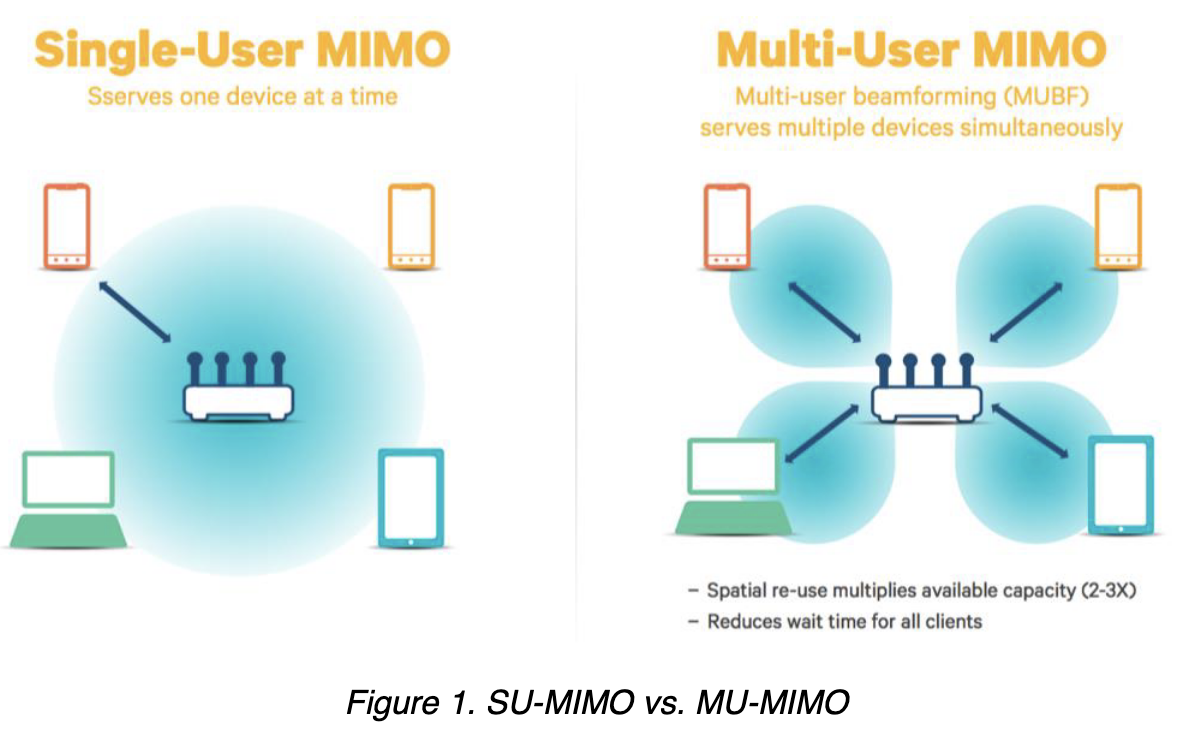 43
Multi-user Multiple In Multiple Out (MU-MIMO)
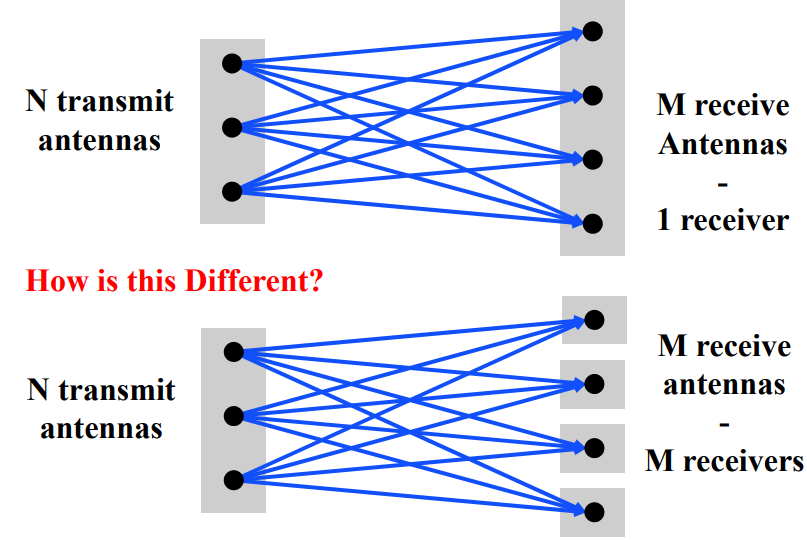 Multi-user MIMO uses the same techniques to send in parallel to multiple devices
Devices cannot cancel out interference anymore
Send slower, more reliable data streams to overcome this
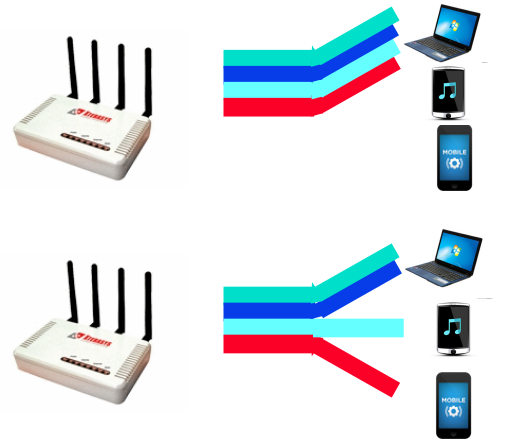 44
How much data can a single device use?
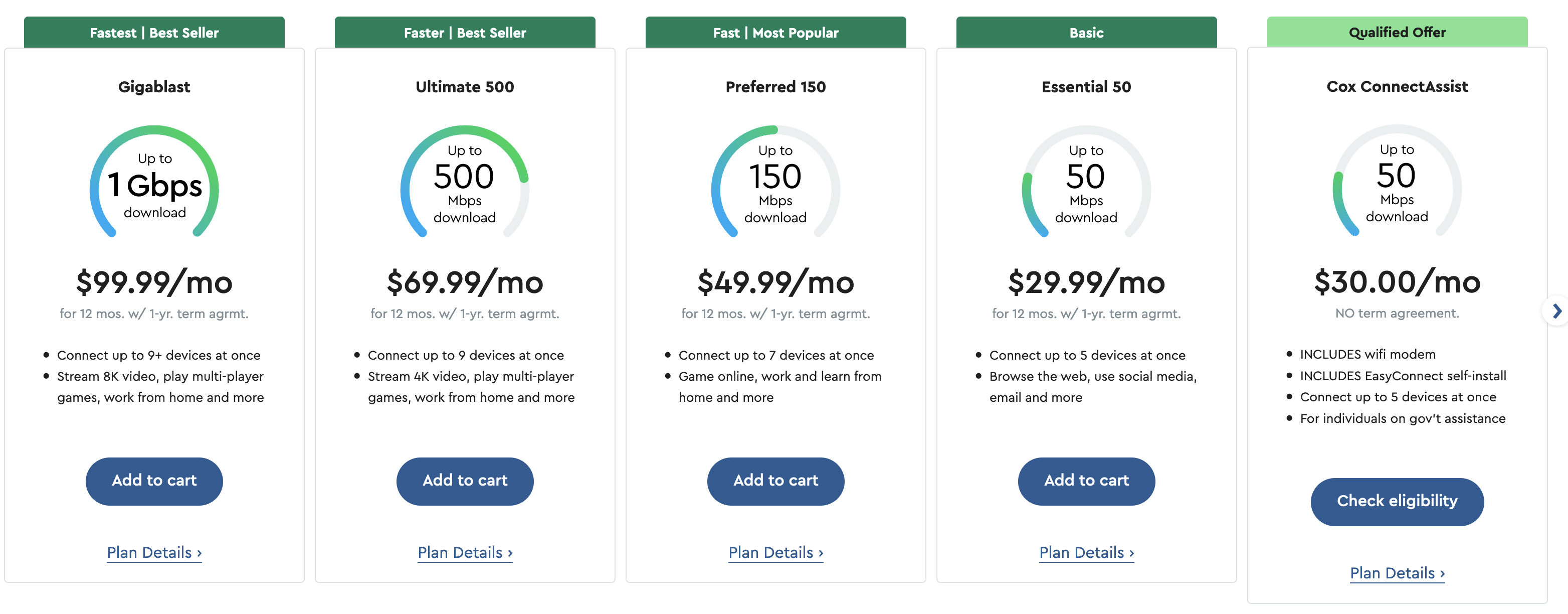 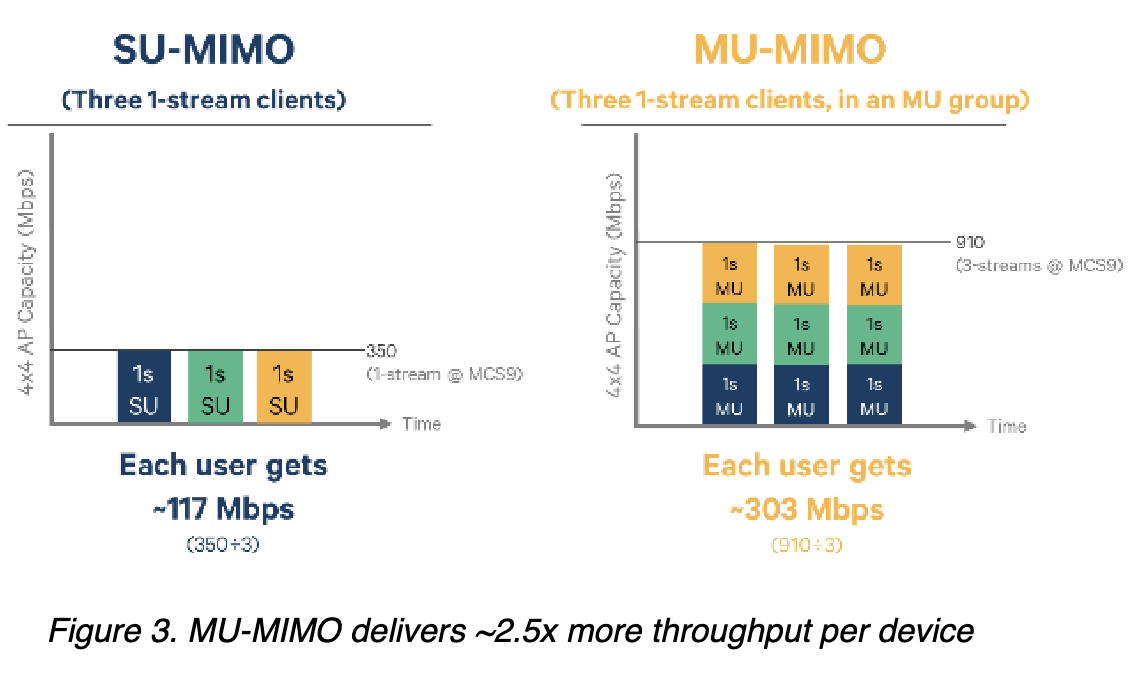 45
802.11ac (2013)
Update for 5 GHz band only
Supports Downlink MU-MIMO (from AP to device)
Supports channels widths up to 160 MHz
Engineering updates: up to 256-QAM

Routers apply 802.11ac to 5 GHz and 802.11n to 2.4 GHz


Still in wide use (as of 2023)
Northwestern WiFi networks are 802.11ac (Eduraom, Device, Guest)
46
802.11ac channels
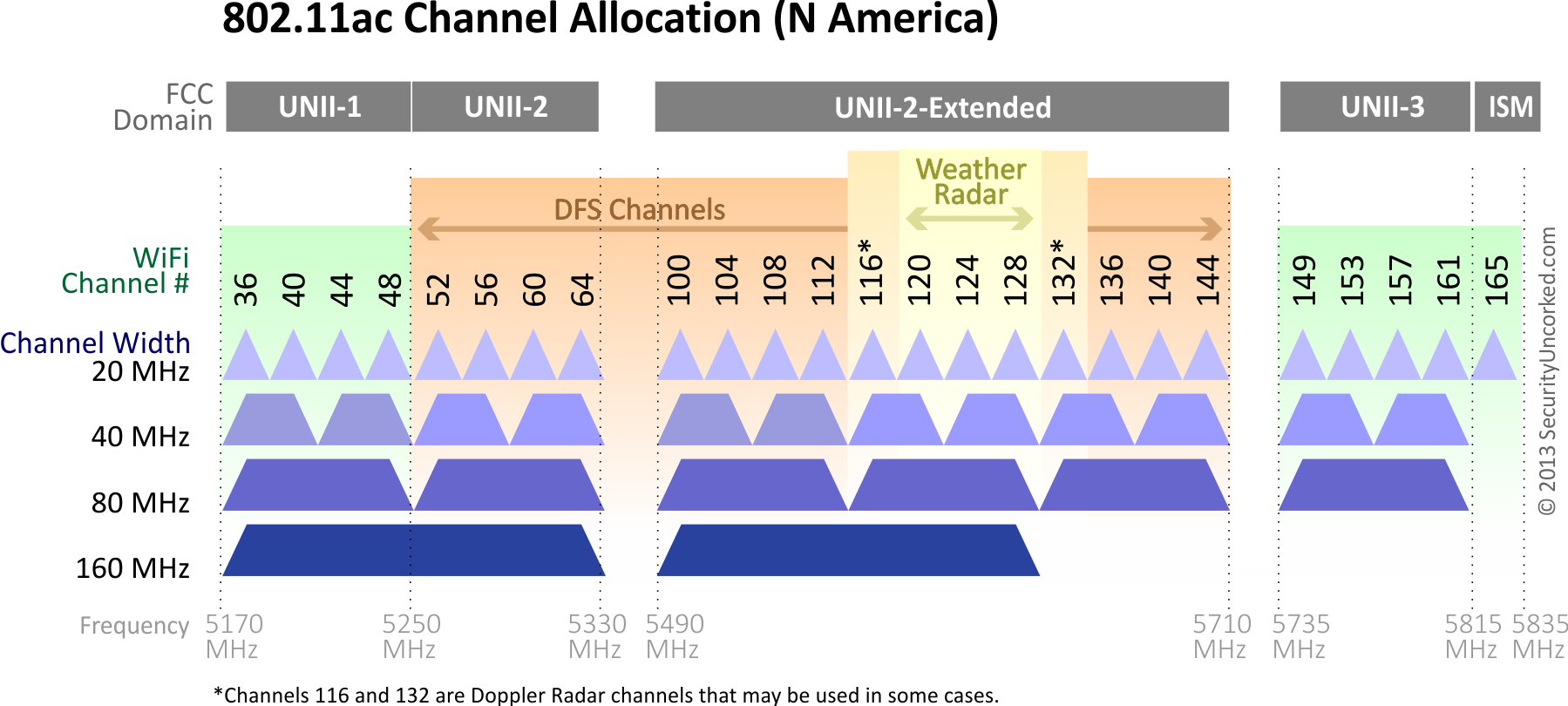 47
802.11ac modulation and coding schemes
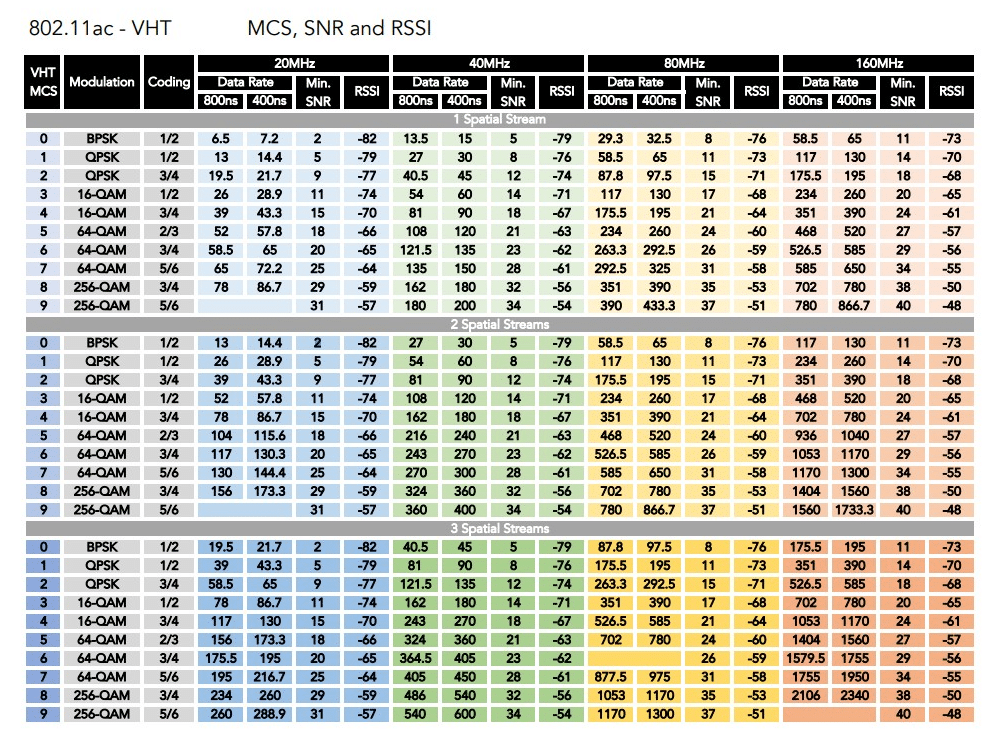 4 spatial streams is also allowed, getting up to 3466 Mbps
48
Walking through PHY changes by amendment
49
New directions in WiFi focus:Aggregate throughput across all devices
For point-to-point, WiFi is “(more than) fast enough”

Now the problem is the quantity of devices in a single space
Desktop, laptop, tablet, smartphone, smartwatch, IoT devices, etc.

Insight: Bring established cellular techniques to WiFi
50
Orthogonal Frequency Division Multiple Access
OFDM: split channel into subcarriers and transmit on those
OFDMA: allocate subcarriers to a device for an amount of time
Turns OFDM into an access control mechanism
Complicated question: which device gets which subcarriers at which time?
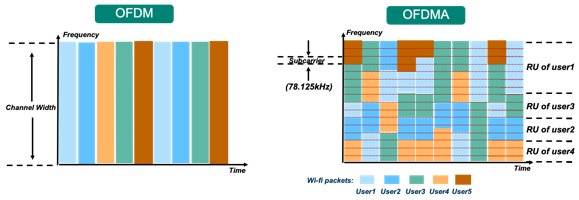 51
OFDM vs OFDMAOrthogonal Frequency Division Multiplexing vs. Orthogonal Frequency Division Multiple Access
Net spectrum usage ~the same

In same time slot, assign sub-carriers to different users
Effect: Lower bandwidth per user, but more simultaneous users

This is the same strategy cellular “resource blocks” use
Called “Resource Units” in WiFi
52
802.11ax (2021)
Standard approved on February 9th 2021
First devices started supporting it in 2019 (WiFi 6)

6 GHz band (WiFi 6E)
1.2 GHz of bandwidth (5.925-7.125 GHz)
2020: US FCC made band available for unlicensed use!!!
EU followed by June 2021

OFDMA
MAC scheduling variant of OFDM
AP schedules devices based on time and subcarrier allocations
53
6 GHz band is an enormous amount of bandwidth
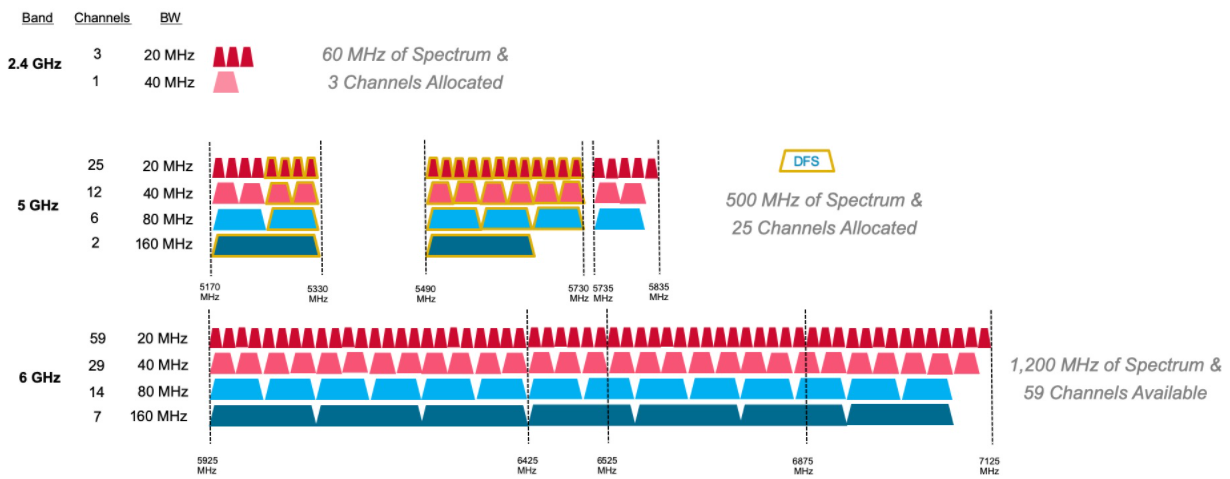 54
Less bandwidth in the 6 GHz band in Europe
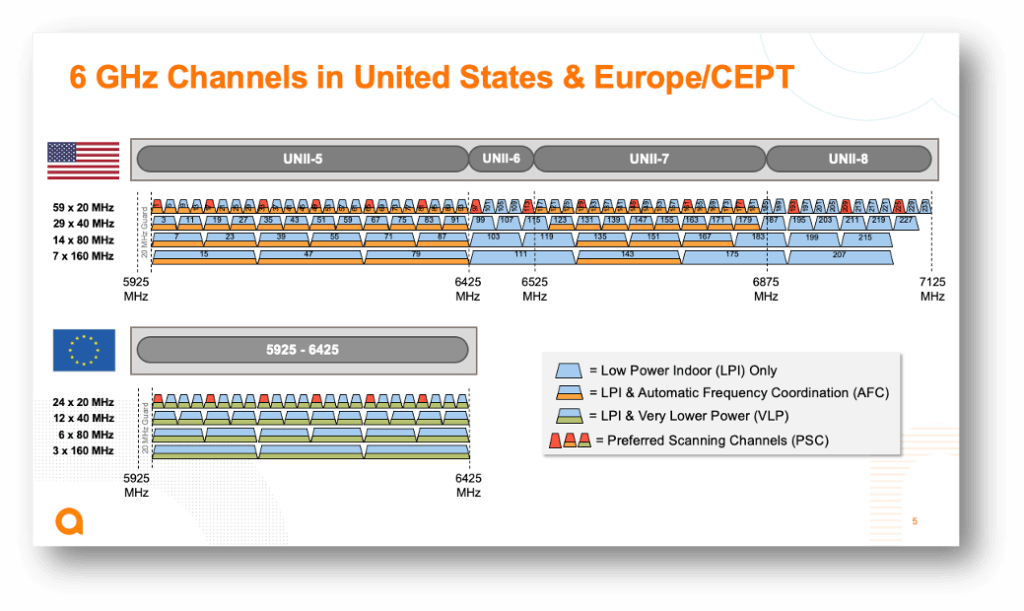 55
Reminder: WiFi technology (and to some extent cellular) a unicorn – HW support rolls out before specification
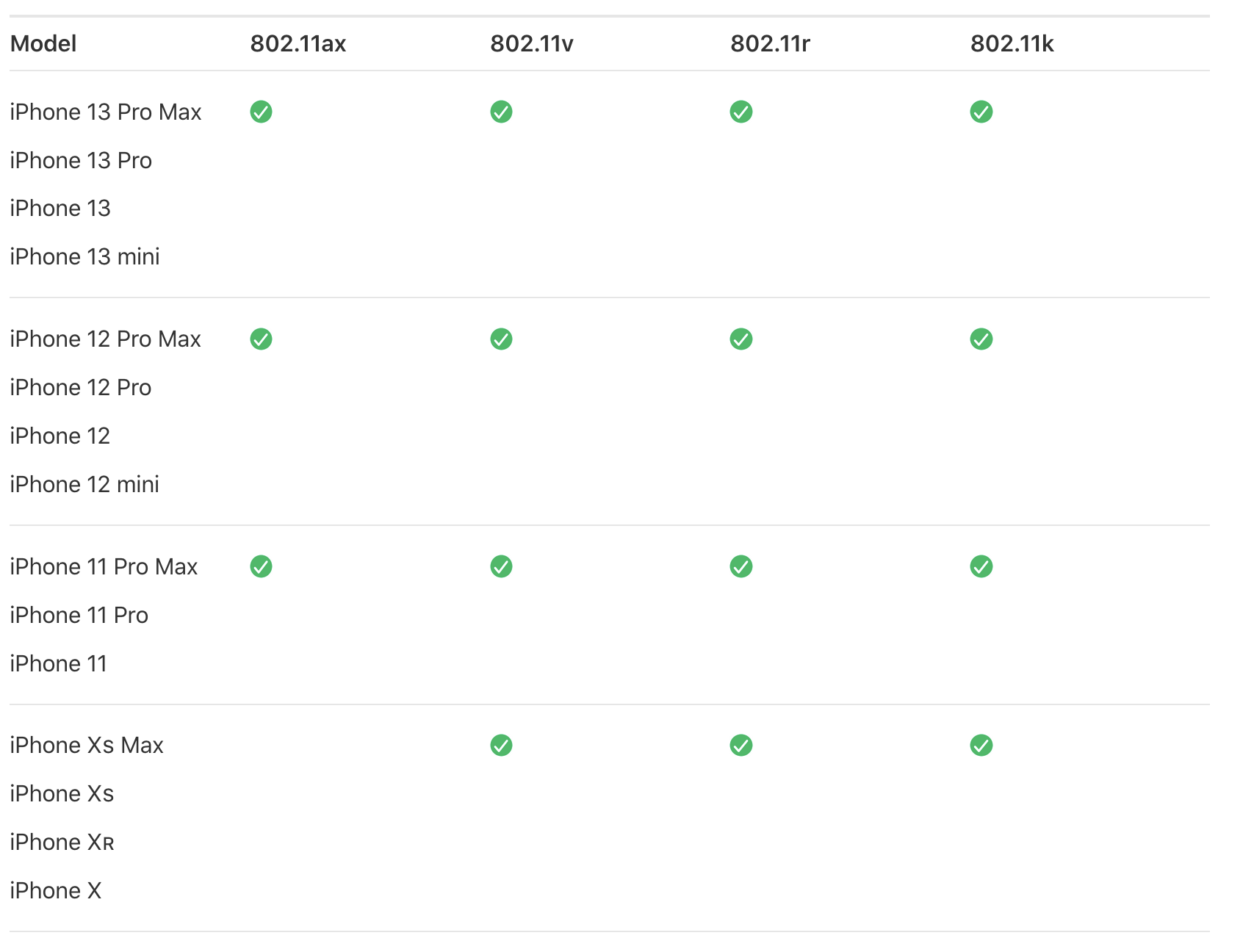 Standard Finalized:  Sep 2020
Standard Ratified:    Feb 2021
Release: Sep 2019 
56
WiFi 6 Hardware
Two varieties:
WiFi 6
Most of the features, but NOT the new frequencies
WiFi 6E
Includes the extra 6 GHz channels
Basically entirely unused as of 2023

WiFi 6E is the stuff you want for future proofing
57
What’s coming next: 802.11.be
Still in flux, “WiFi 7” aka “Extremely High Throughput” (EHT)
Adds…
More channel bonding / wider bandwidth: up to 320 MHz

Up to 4096-QAM
Up to 16-stream MIMO

AP coordination for non-enterprise networks
Lots of fancy timing estimation stuff (802.1Q)
Primary focus seems to be AV-streaming Quality-of-Service (QoS)
58
Outline
WiFi Overview

WiFi PHY
802.11/802.11b
802.11a/802.11g
802.11n/802.11ac
802.11ax

Real-World WiFi
59
Goal: improve throughput
In twenty years, WiFi has gone from 2 Mbps to 9.6 Gbps
How does a network PHY improve its throughput?

More capable modulation and/or bit transmission
Techniques like OFDM and MIMO
Original 2 Mbps -> 54 Mbps with OFDM -> 346 Mbps with MIMO (100x)
Engineering improvements are baked into these steps too

More bandwidth
Increased channel with at 2.4 Ghz and bigger 5 GHz channels
346 Mbps with 20 MHz -> 3466 Mbps with 160 MHz (10x)
60
Bit rate adaptation
All modern WiFi standards support multiple bit rates (MCS)

Many factors can influence the choice of bit rate
Capability of device: not all devices support all bit rates
Range and packet reliability (interference)
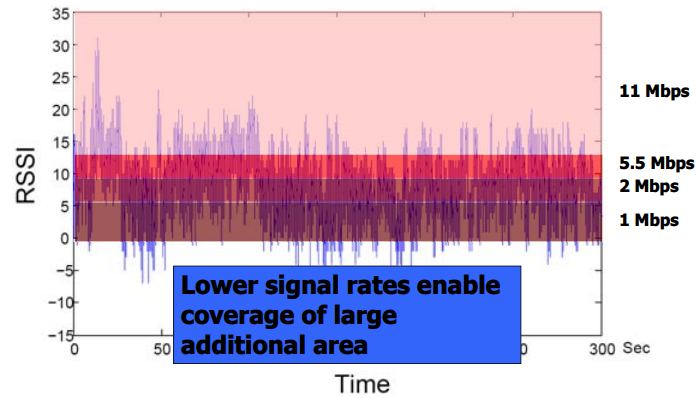 61
Bit rate adaptation
Selecting the right rate at the right time is a complex problem
And needs to be decided per-device

Trial and Error
Failures -> reduce rate
Successes -> increase rate

Signal strength
Use channel state information to decide

Context sensitive
Mobile devices can use lower rates for higher reliability
62
Real-world 802.11 channel use – 2.4 Ghz
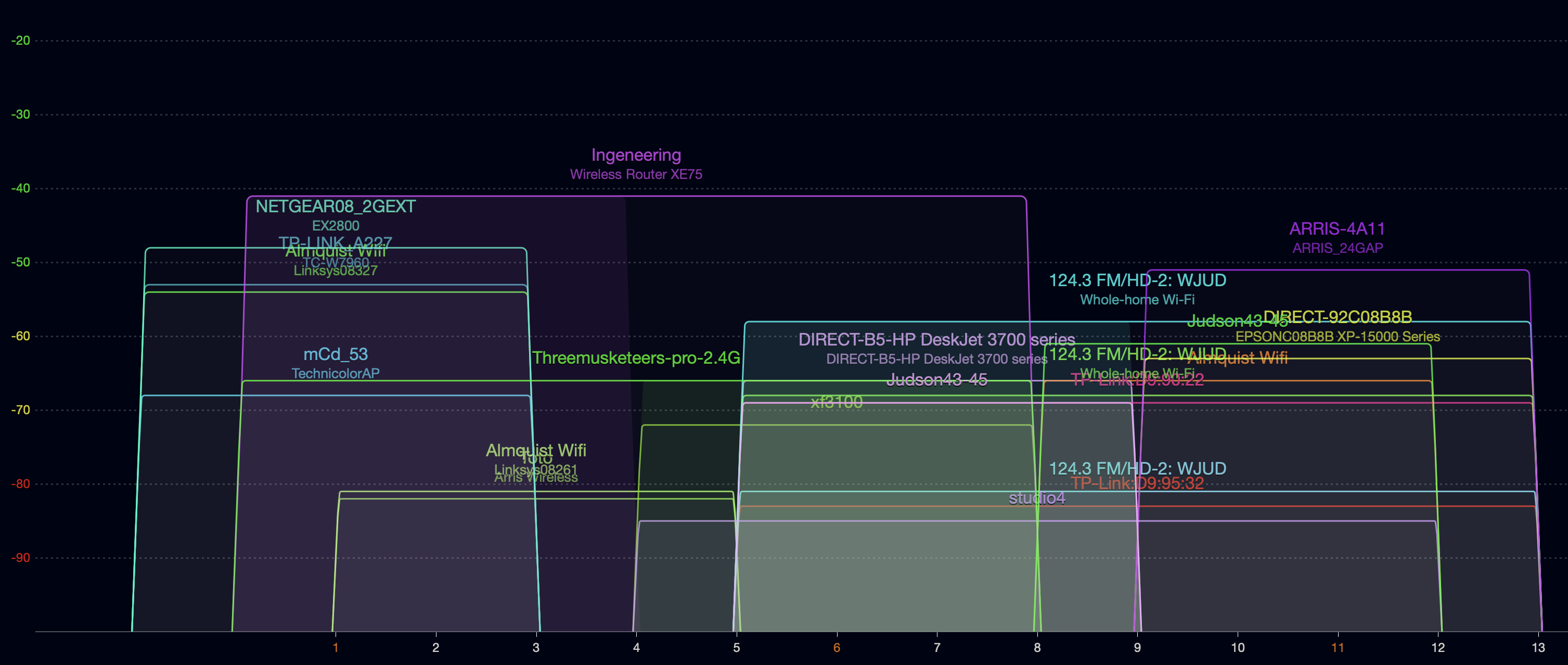 Collected from Branden’s apartment building in Evanston

Tool: WiFi Explorer (MacOS only)
Lots of congestion
Some devices only use 20 MHz bandwidth (mostly on channel 1 or 11 here)
Some devices use 40 MHz bandwidth (<1 through 8, or 5-13)
63
Some real-world devices are weird
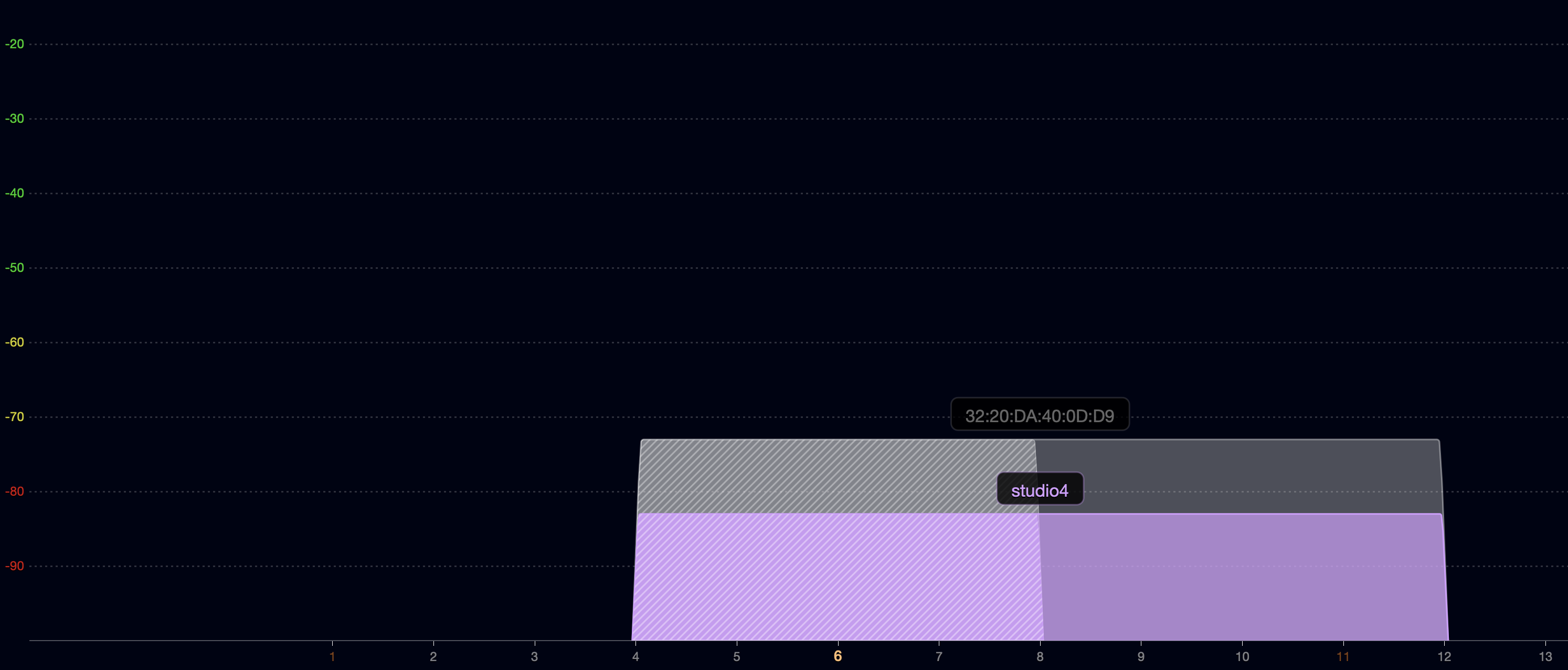 Why make a 40 MHz allocation centered on channel 6??
Similarly, some 20 MHz networks use channels 2, 9, or 10
64
Real-world 802.11 channel use – 5 Ghz
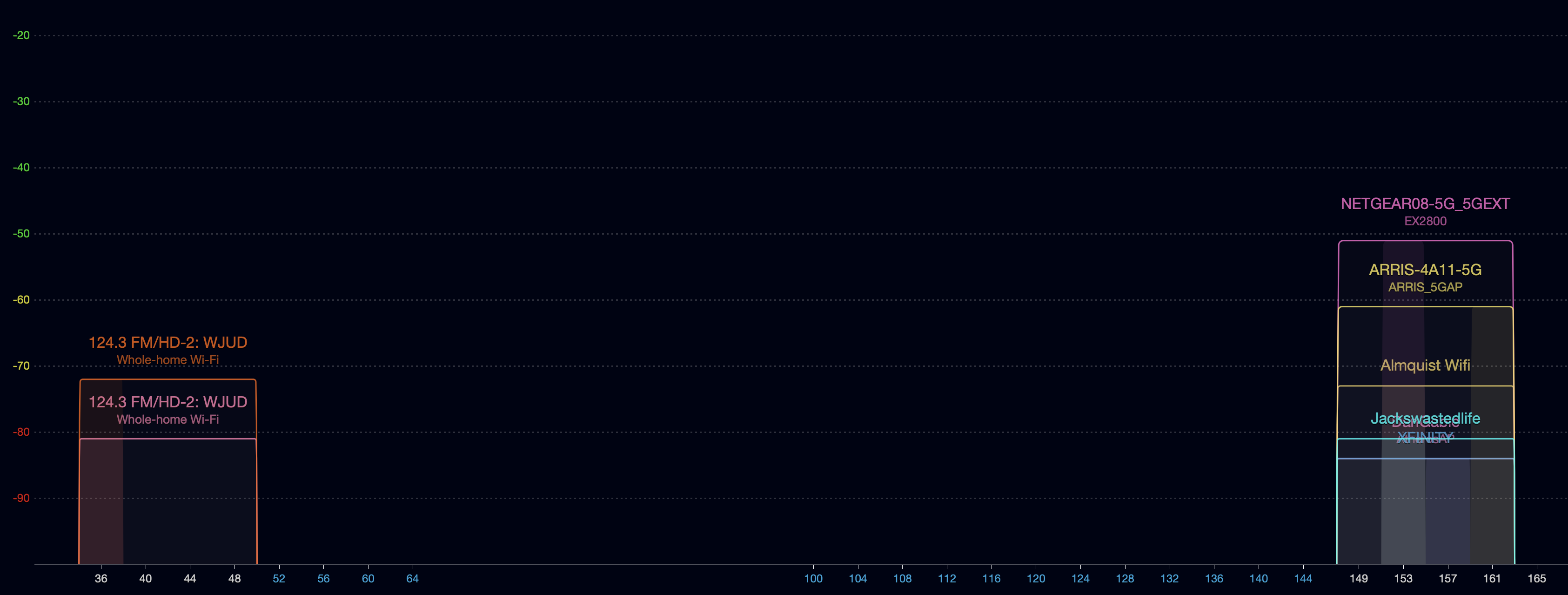 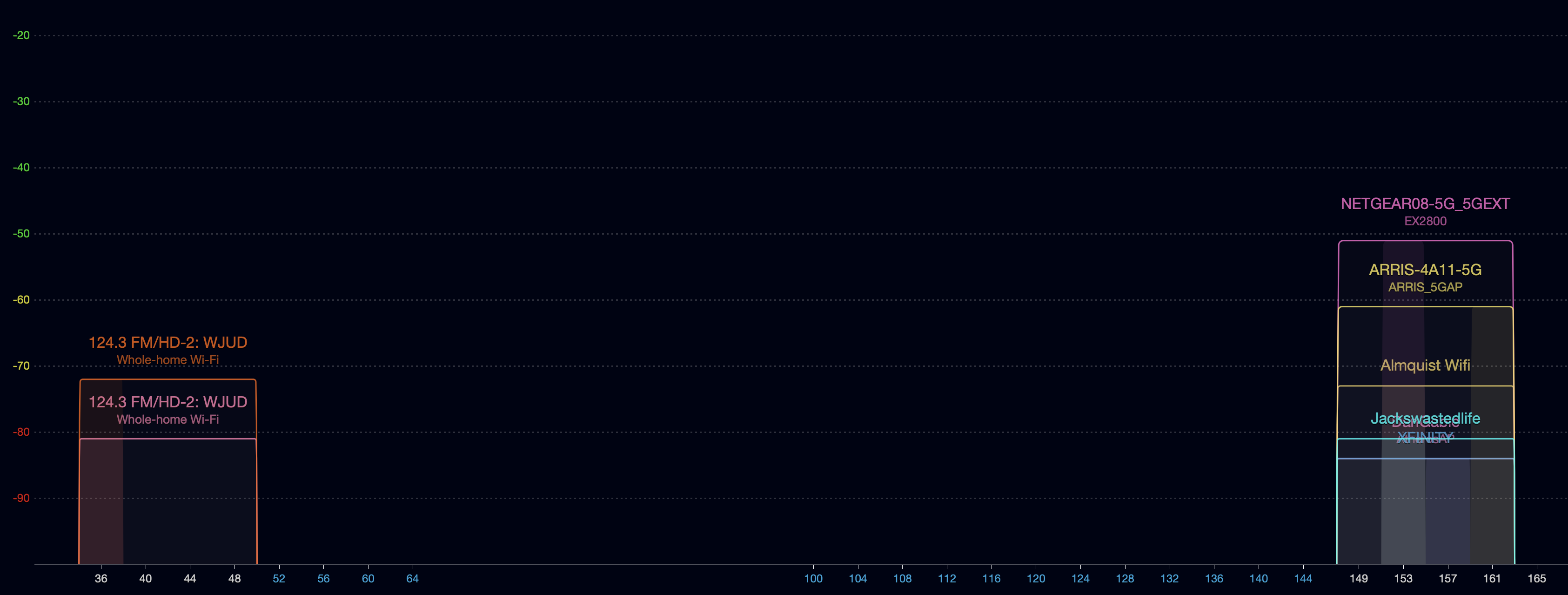 Much less choice
80 MHz bandwidth on lower channels or upper channels
Why no use of channel 165?
65
Real-world 802.11 channel use – 5 Ghz
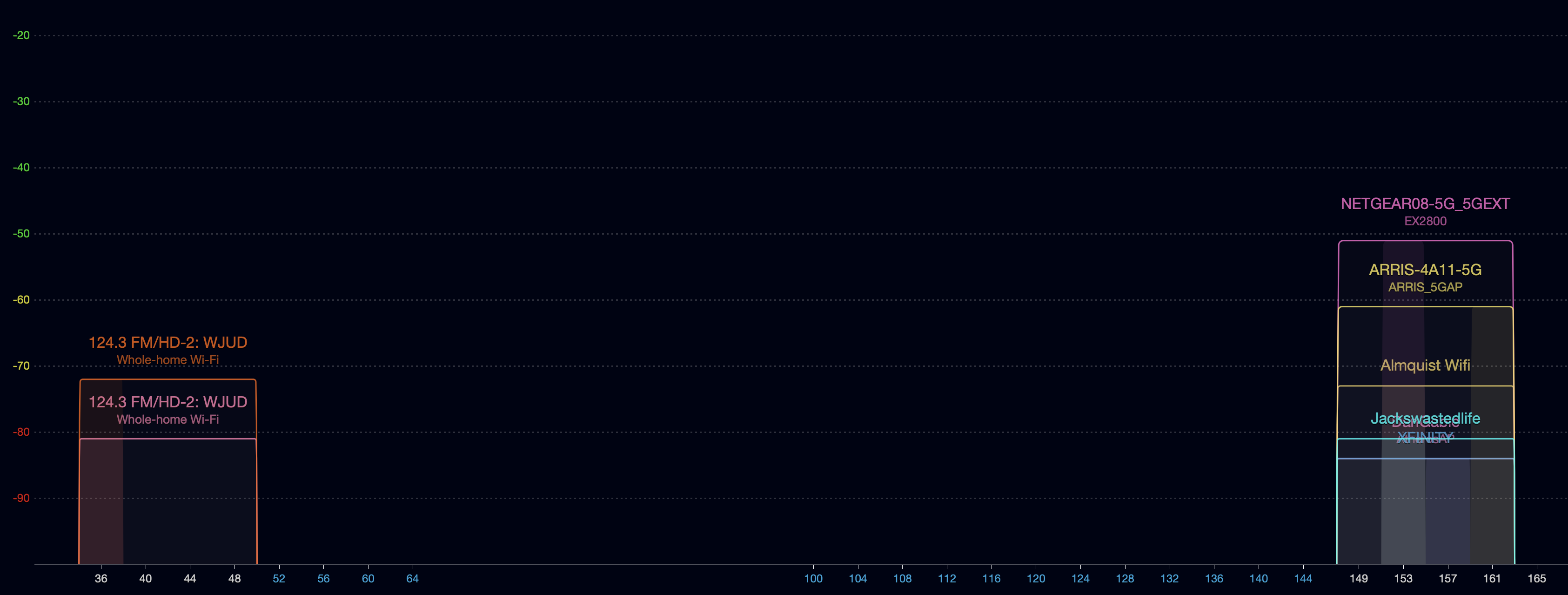 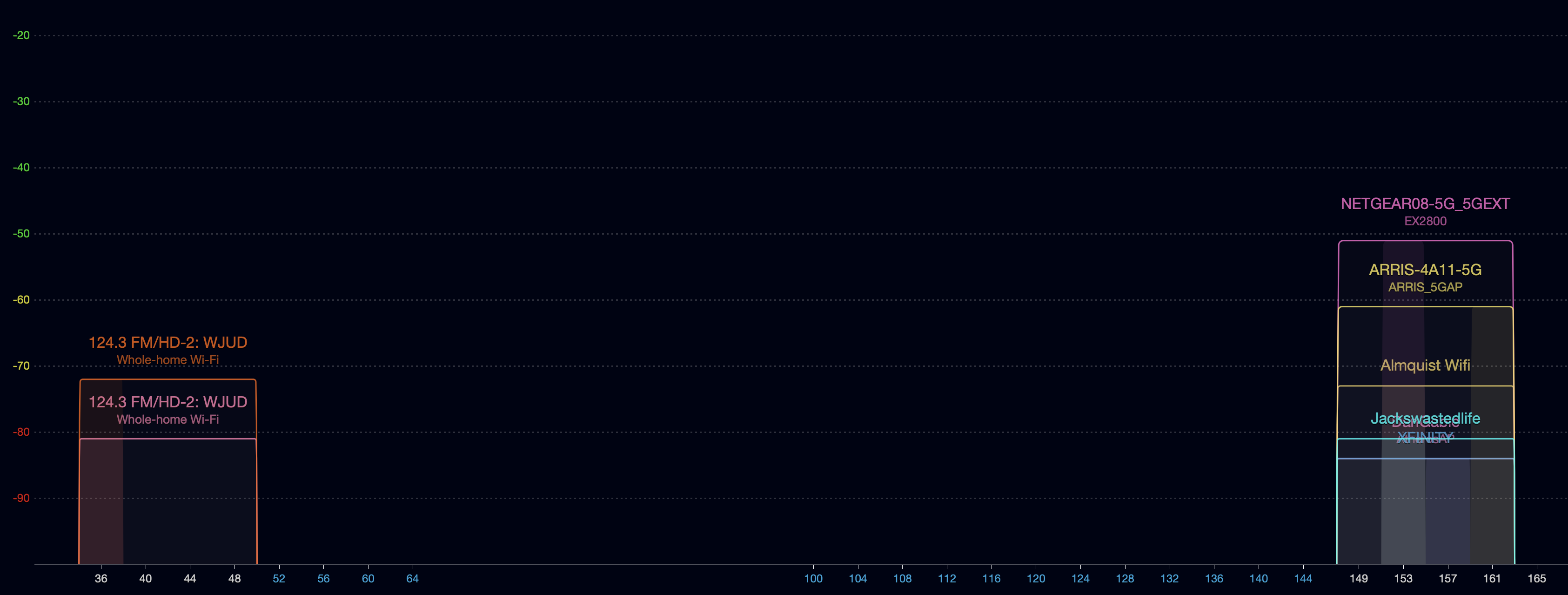 Much less choice
80 MHz bandwidth on lower channels or upper channels
Why no use of channel 165? Only 20 MHz, can’t be 100 MHz in size
66
What does a new, (moderately) expensive router get you?
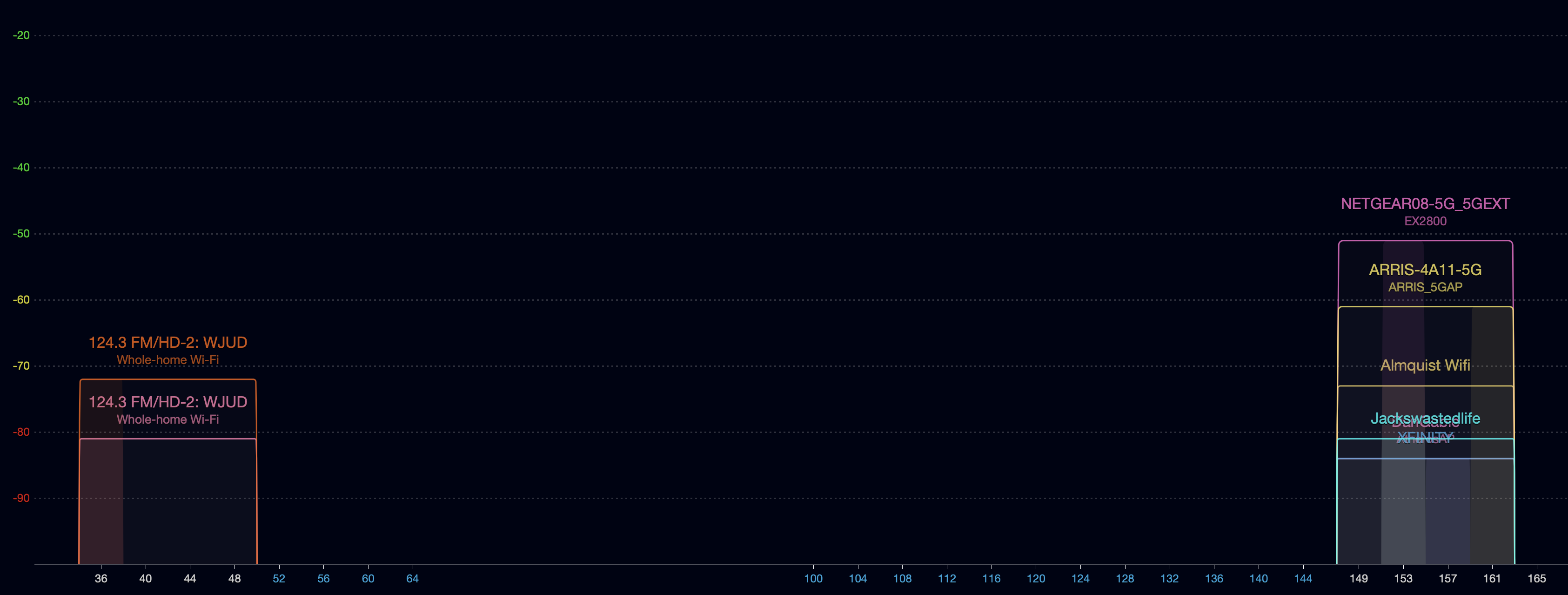 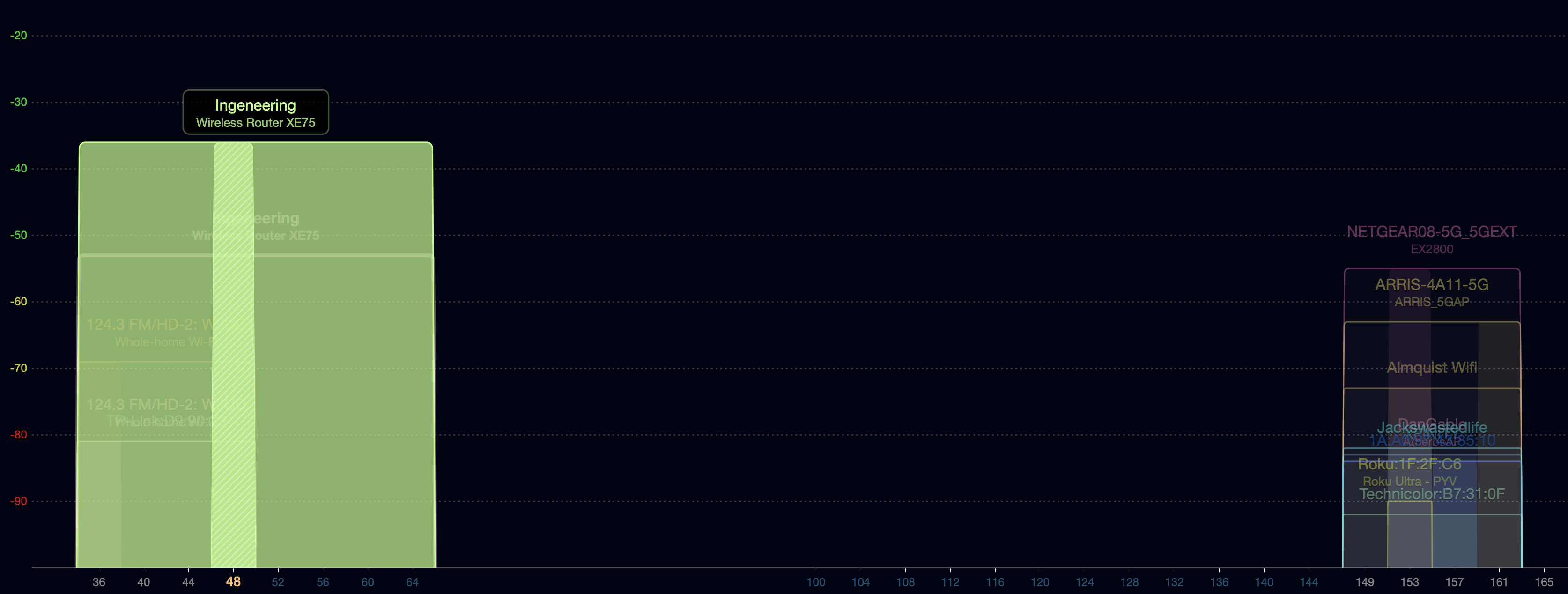 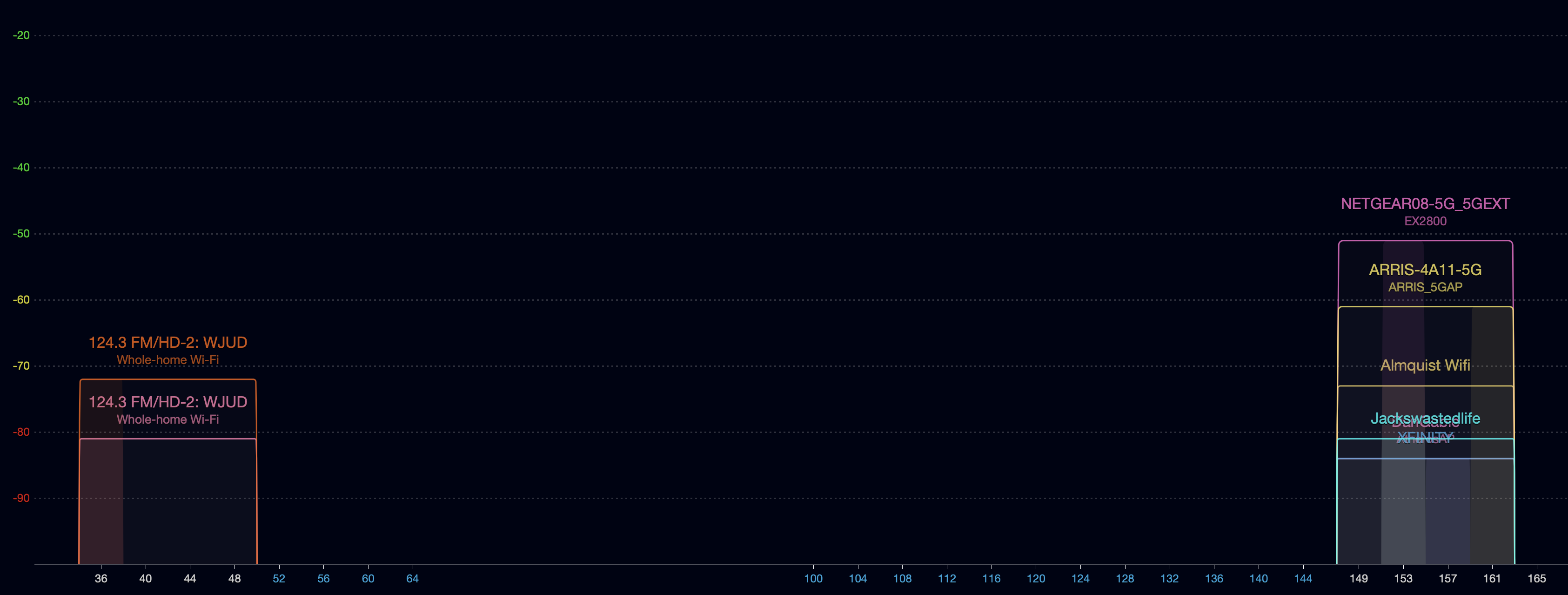 TP-Link Deco XE75
WiFi 6E with Mesh

https://www.tp-link.com/us/deco-mesh-wifi/product-family/deco-xe75/
160 MHz bandwidth channel 💪
Uses channels 52-64 which have special rules
Must detect radar use and leave channel if it occurs (DFS)
Must control transmission power between devices (TPC)
Also has a 160 MHz bandwidth allocation on channels 33-61 of the 6 GHz space
My scans showed no other network in the 6 GHz bands
67
Outline
WiFi Overview

WiFi PHY
802.11/802.11b
802.11a/802.11g
802.11n/802.11ac
802.11ax

Real-World WiFi
68